Overview of the Geography of Greece
in an historical context
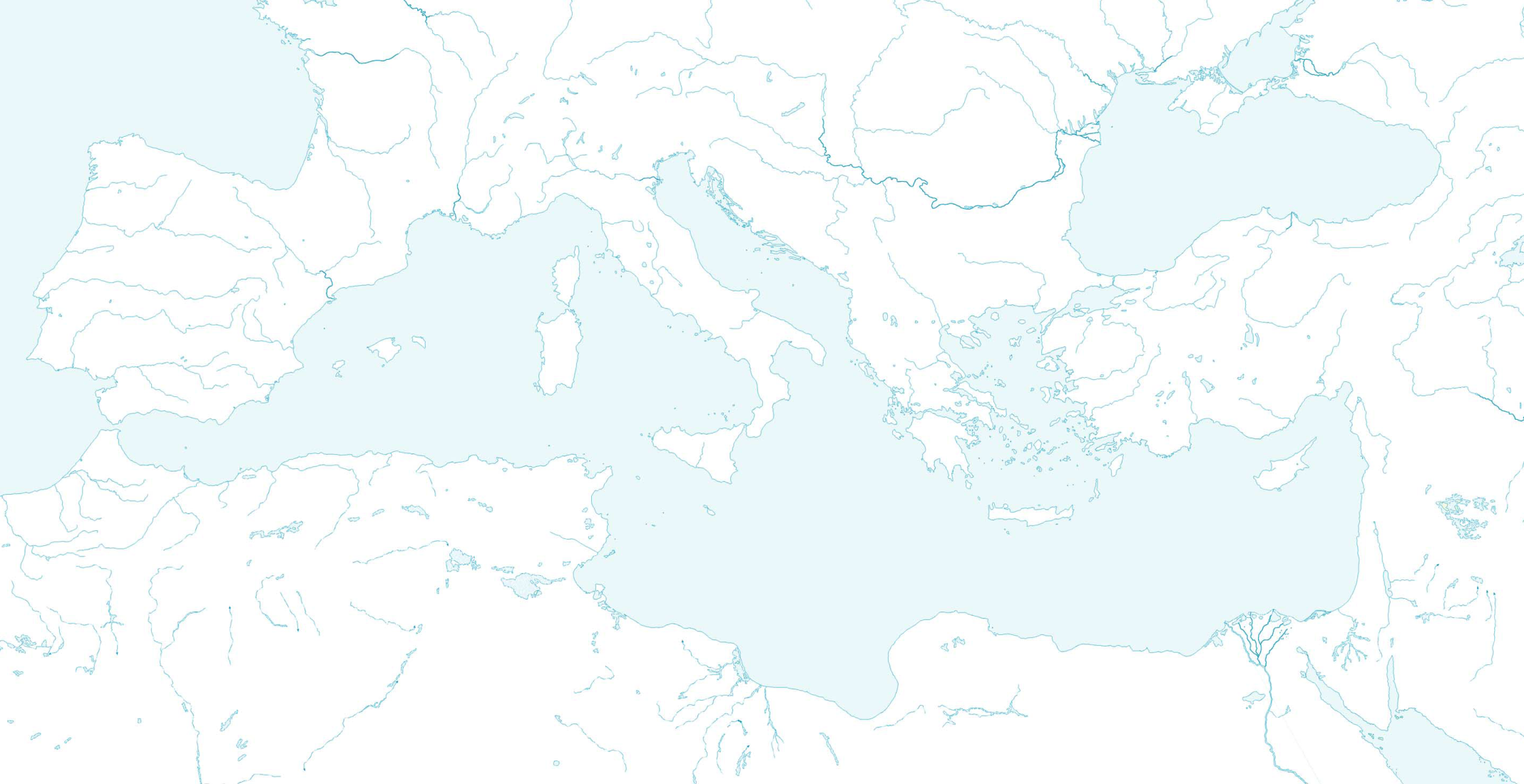 GREEK CIVILIZATION: GENERAL CHRONOLOGY
2800-1100 B.C. THE BRONZE AGE 
1100-700 B.C. THE DARK AGES 
700-500 B.C. THE ARCHAIC PERIOD 
500-300 B.C. THE CLASSICAL AGE 
338-31 B.C. THE HELLENISTIC PERIOD
31 B.C.- A.D. 565 THE ROMAN PERIOD
565-1453 THE BYZANTINE PERIOD 
1453-1829 THE TURKISH OCCUPATION 
1829-present MODERN GREECE
Bronze Age (2800-1100 B.C.)
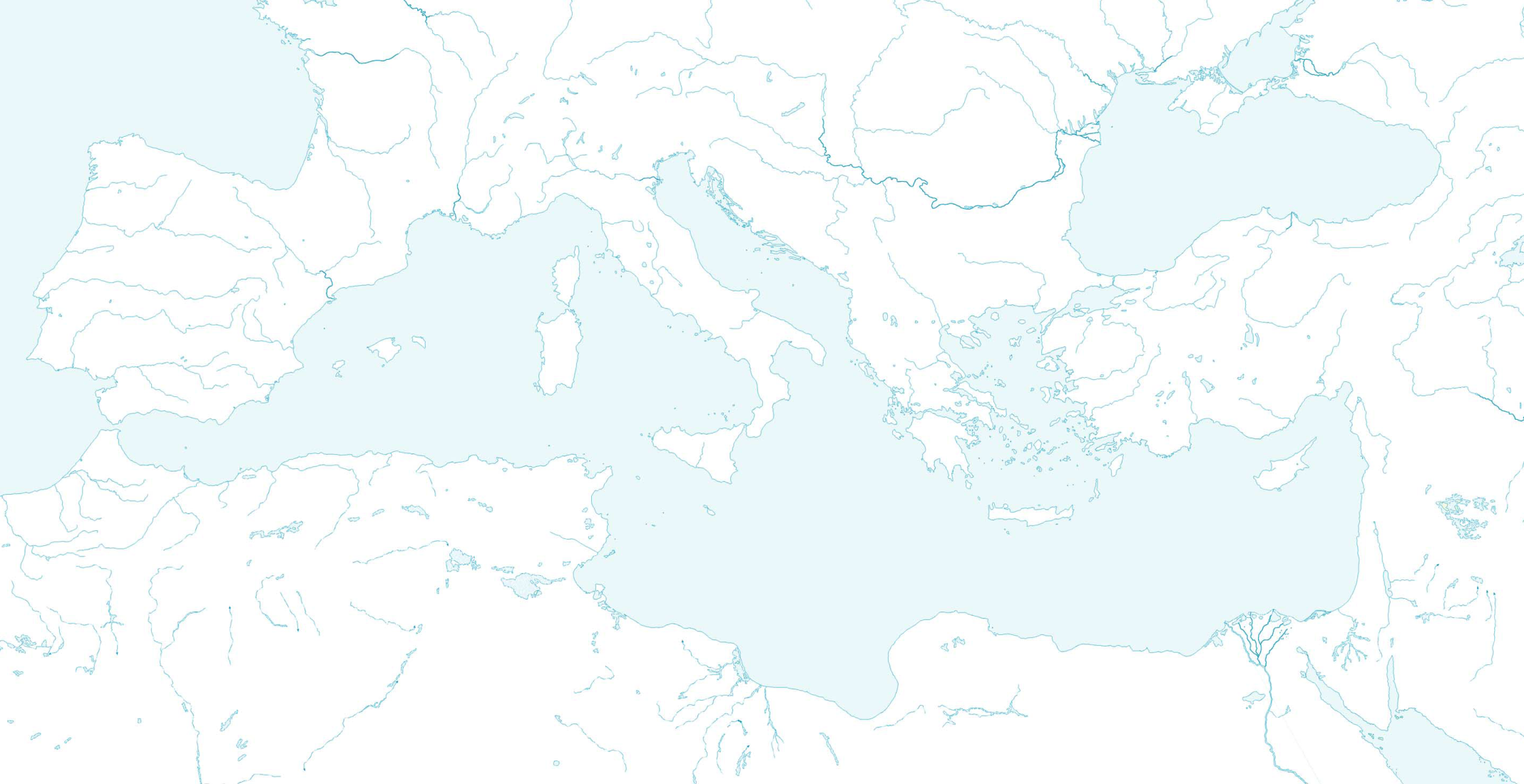 MYCENAE
TROY
CYCLADES
THERA
CRETE
KNOSSOS
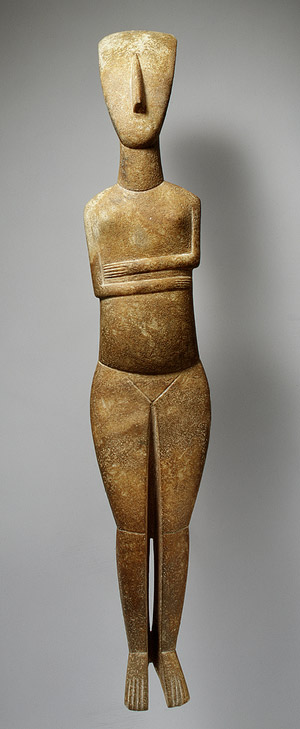 Cyclades (3000-2000 B.C.)
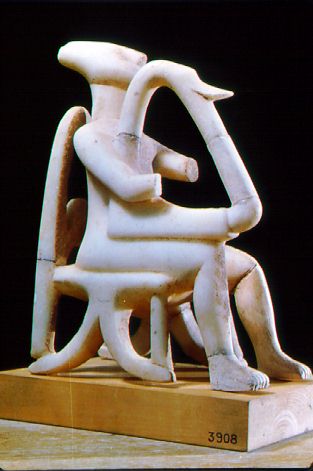 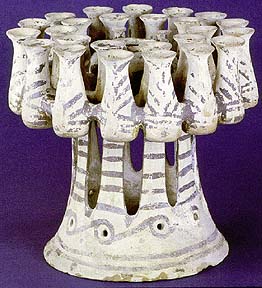 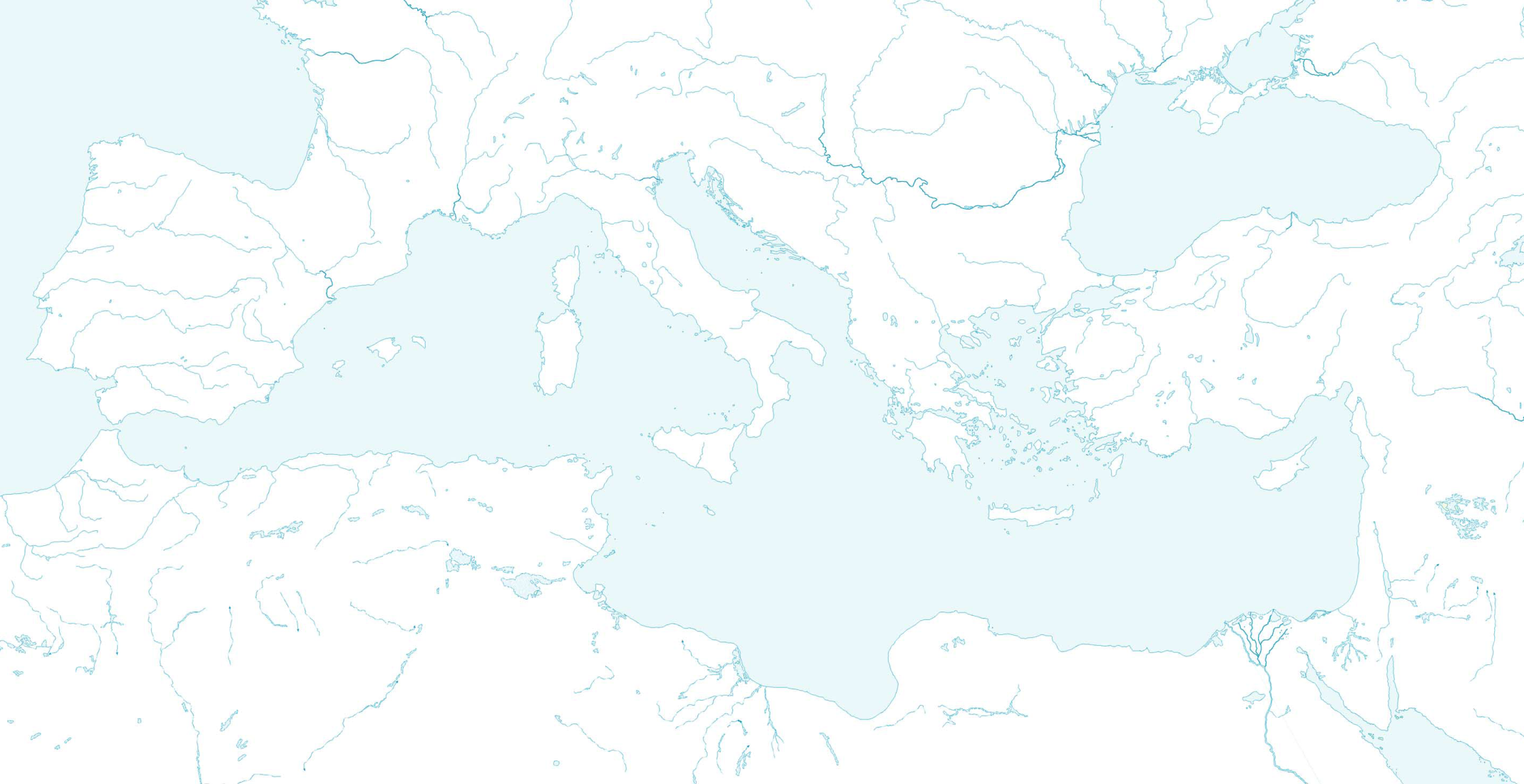 KERNOS
CYCLADES
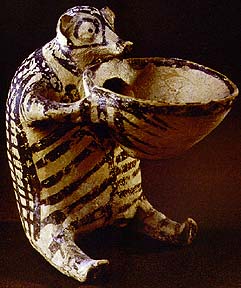 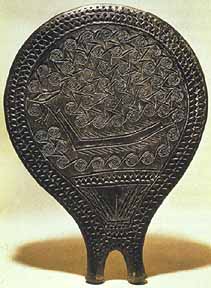 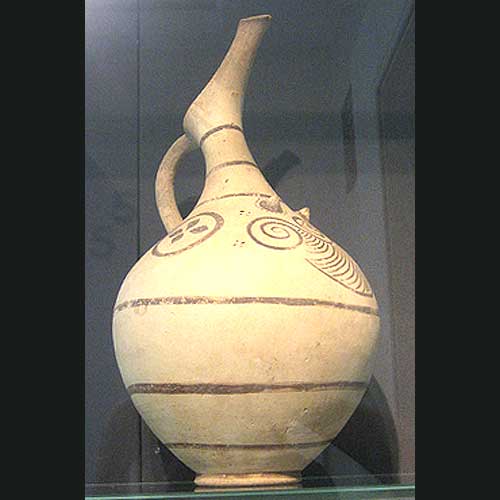 AMORGOSDELOSPAROS
NAXOSTHERA
“FRYING PAN”
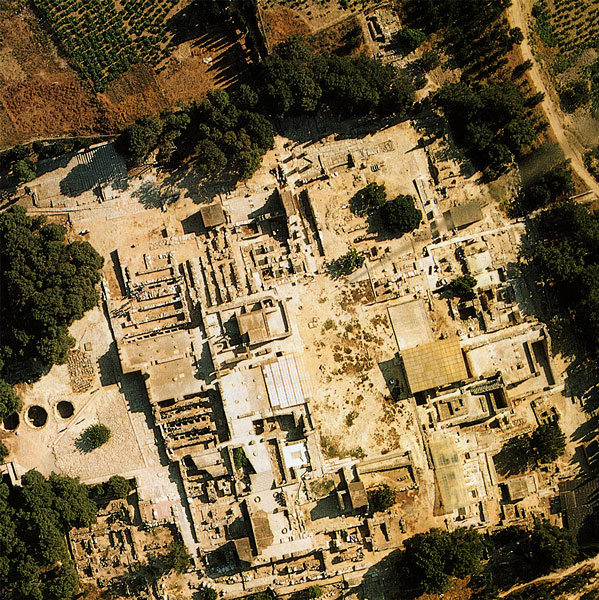 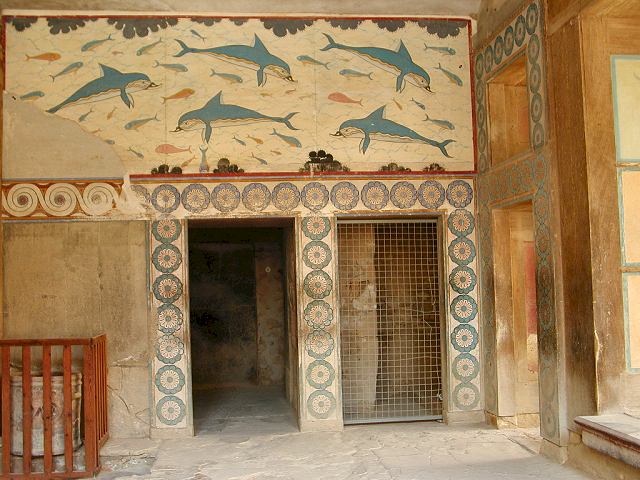 Minoan (2000-1100 B.C.)
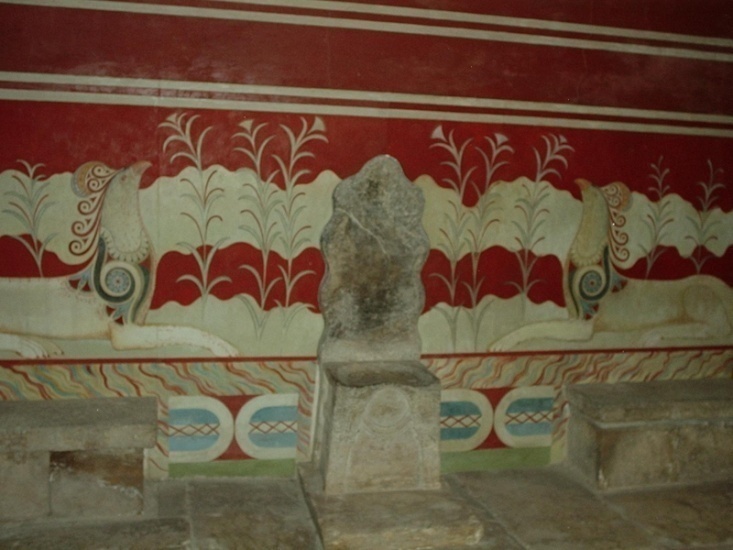 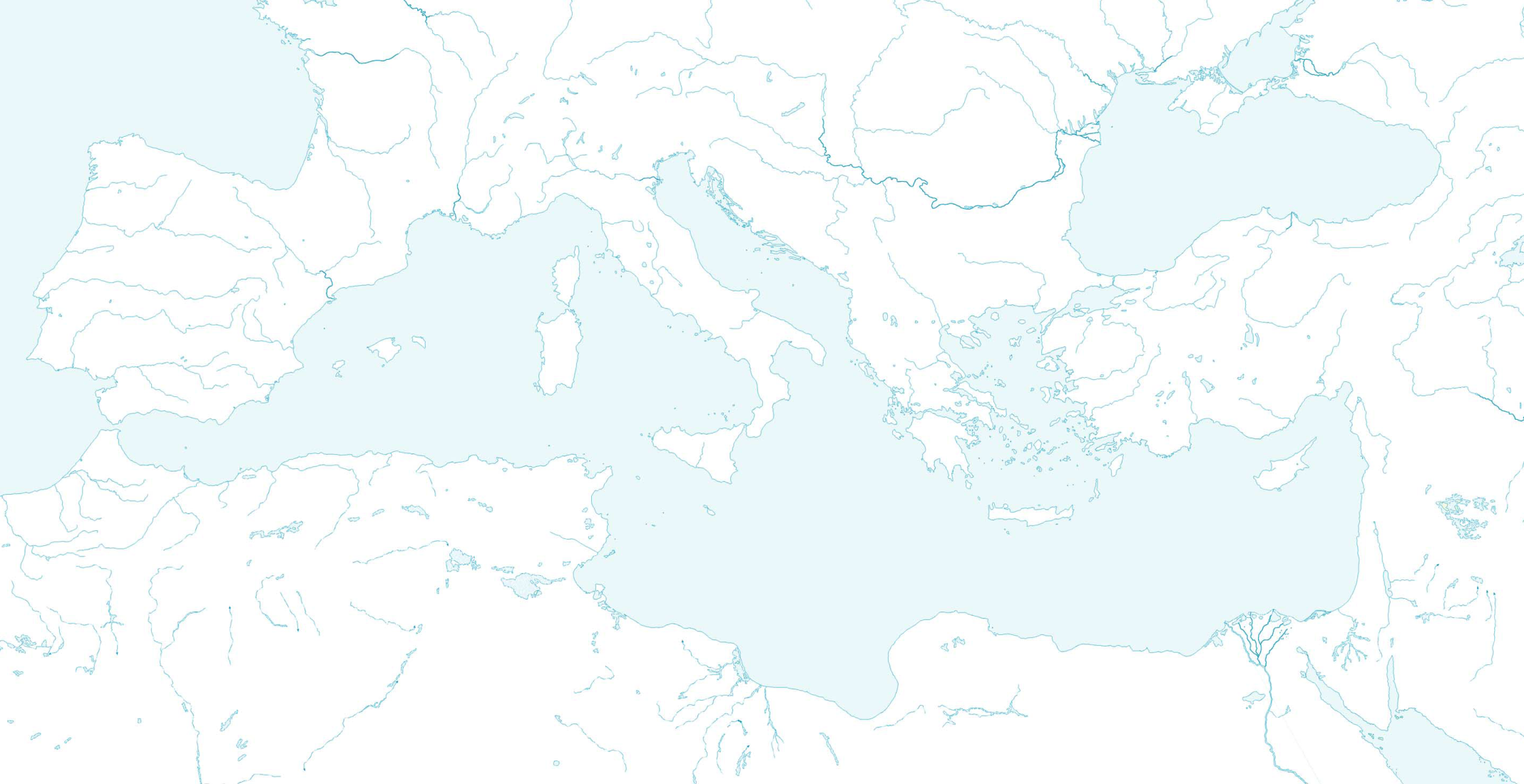 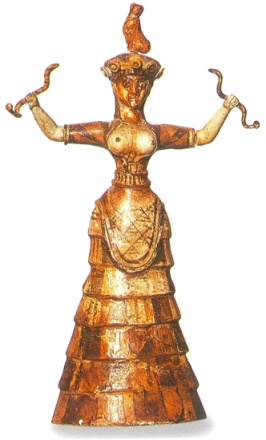 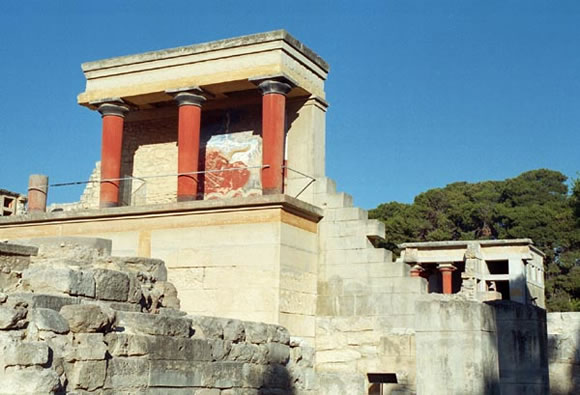 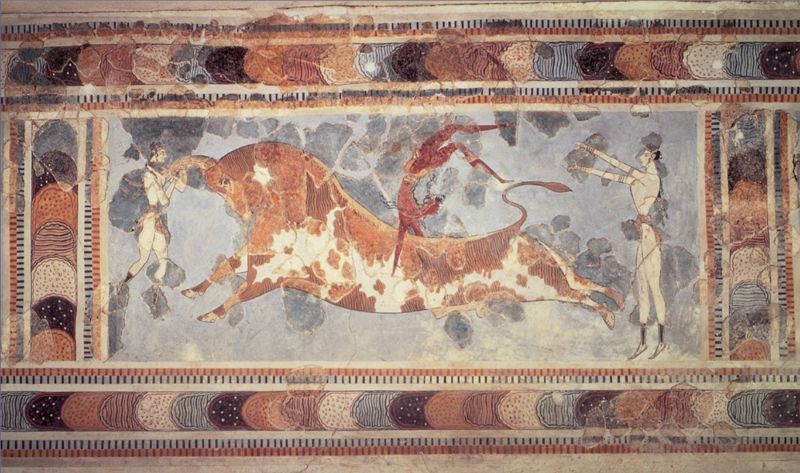 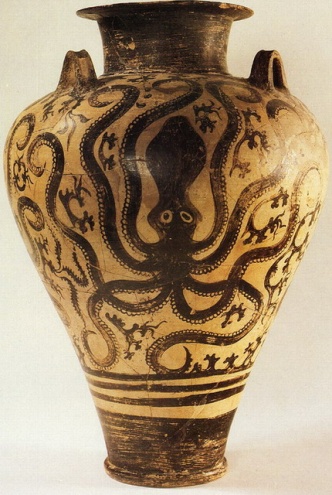 CRETE
KNOSSOS
KNOSSOS
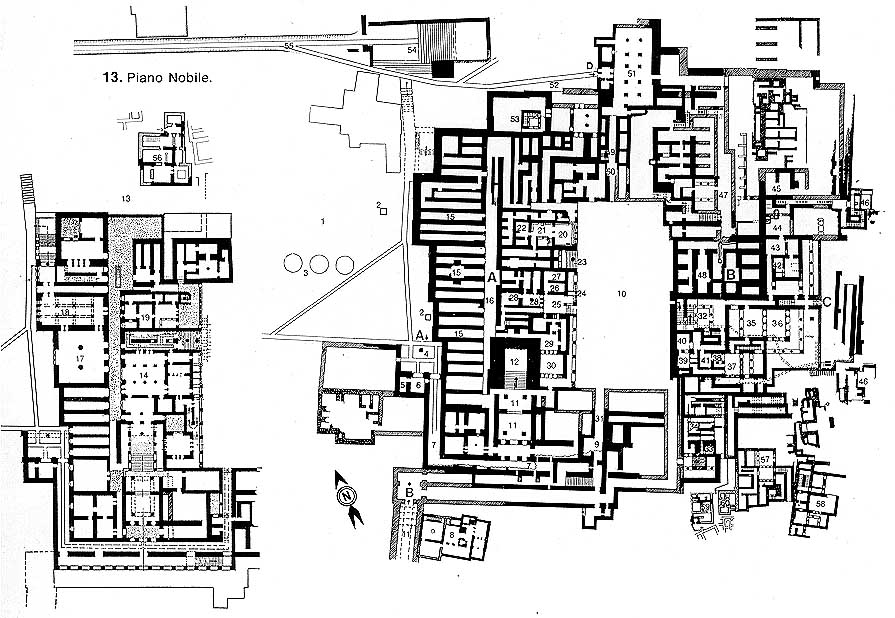 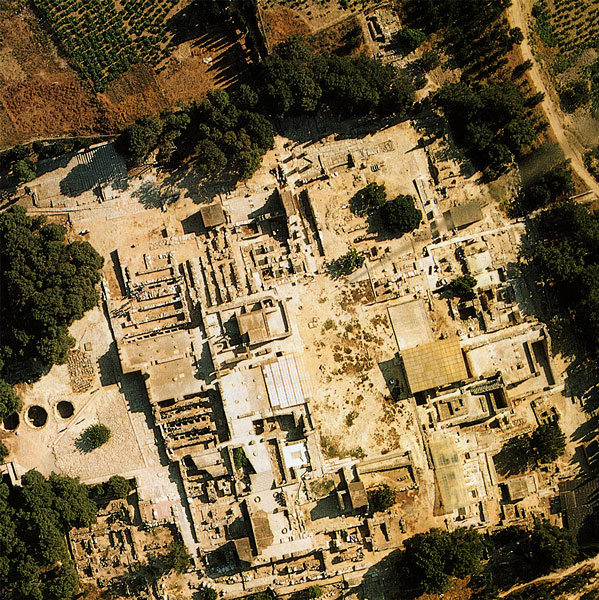 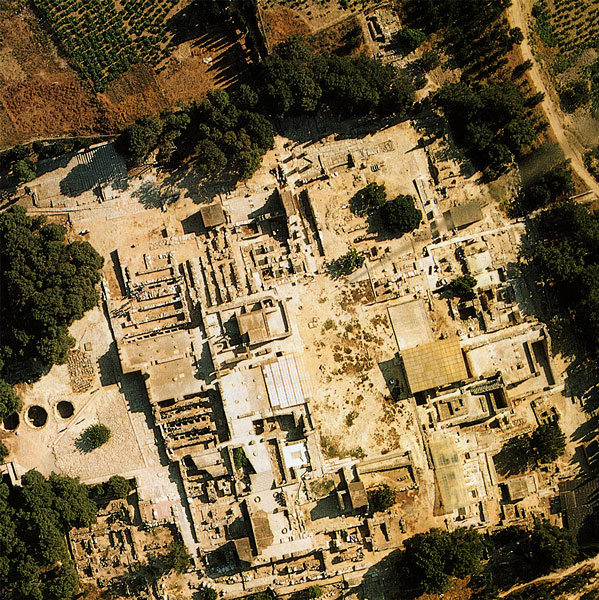 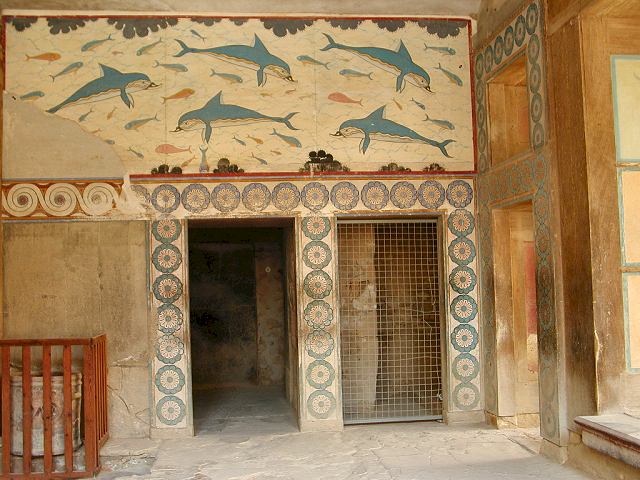 Minoan (2000-1100 B.C.)
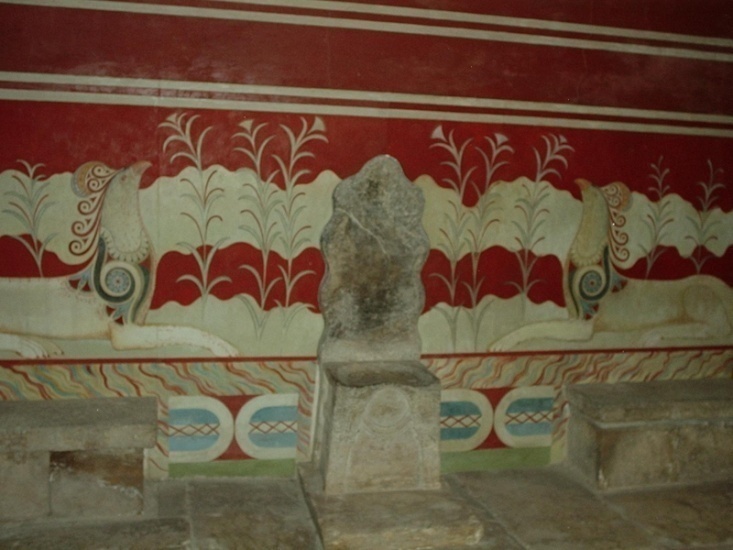 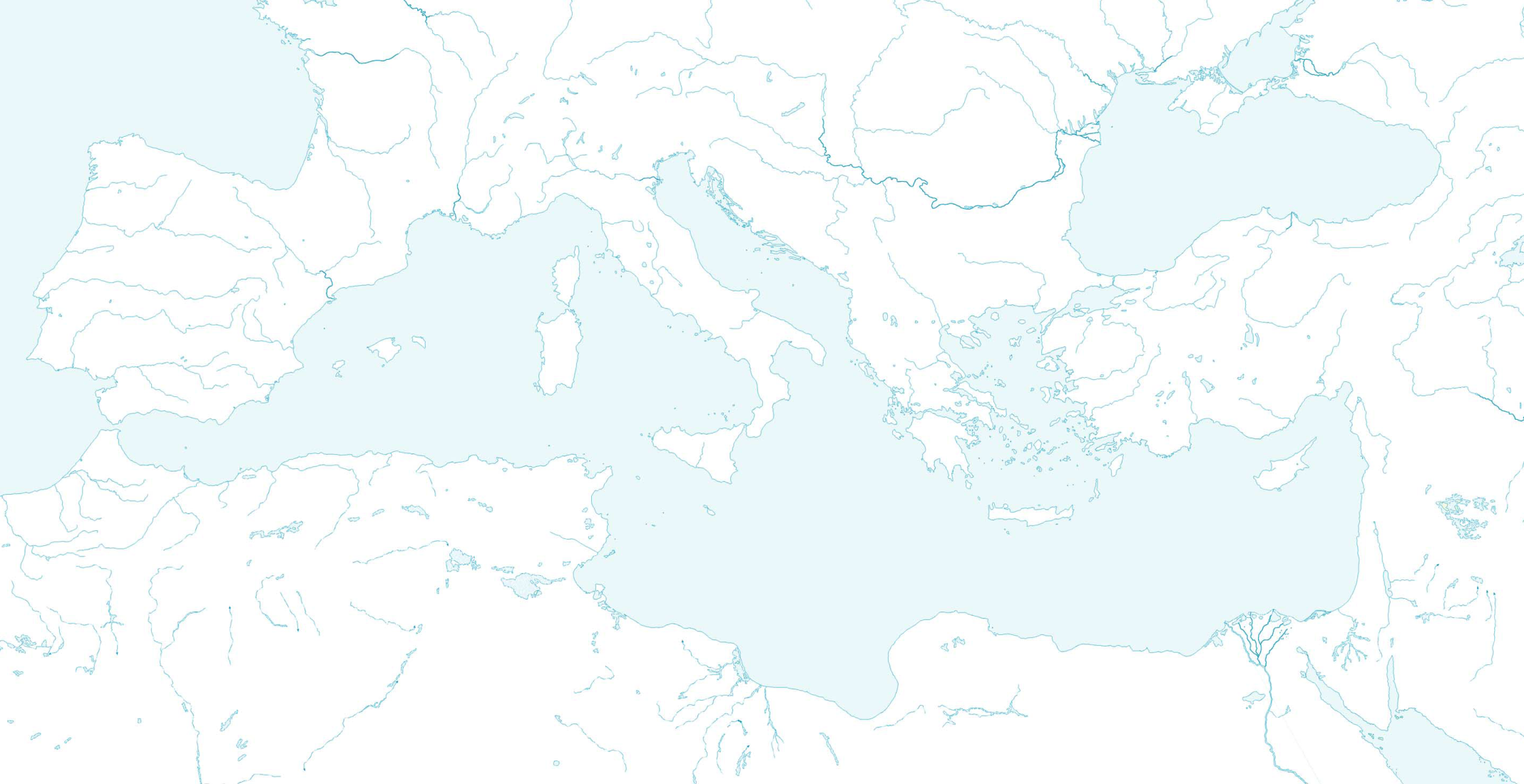 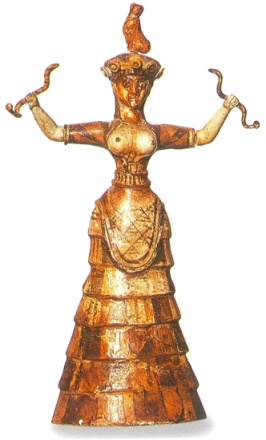 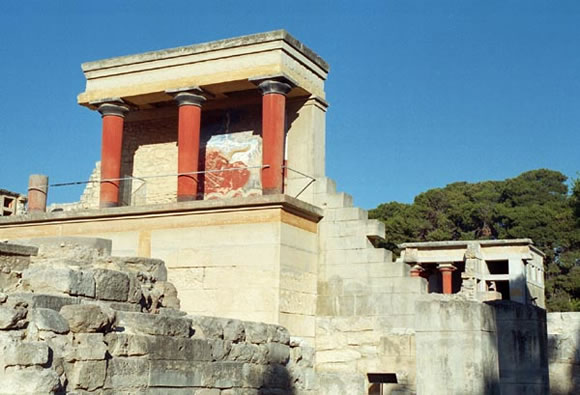 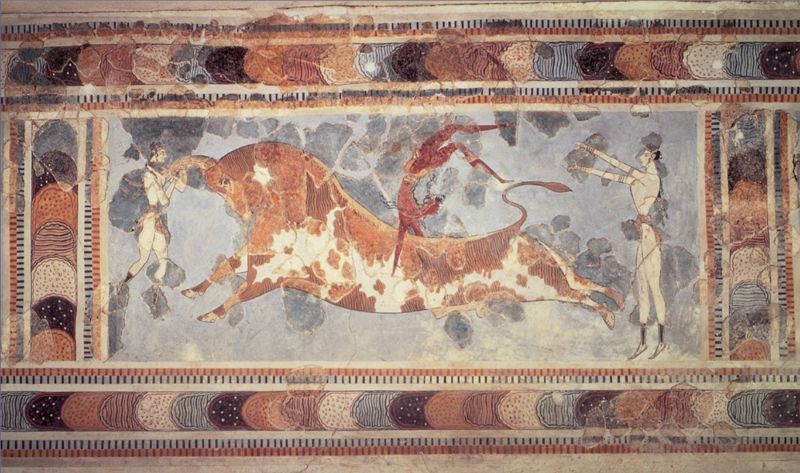 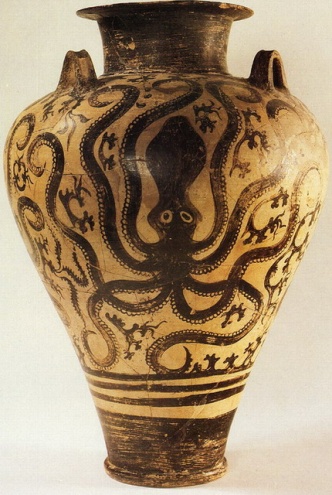 CRETE
KNOSSOS
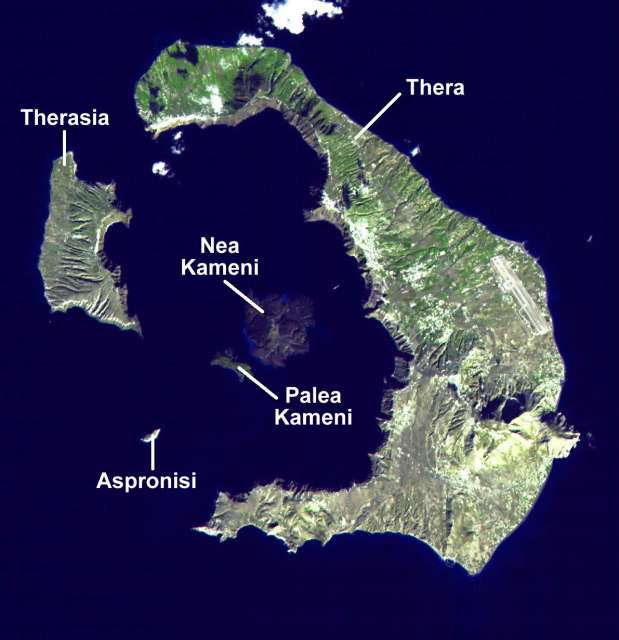 Thera(eruption: c.1500 B.C.)
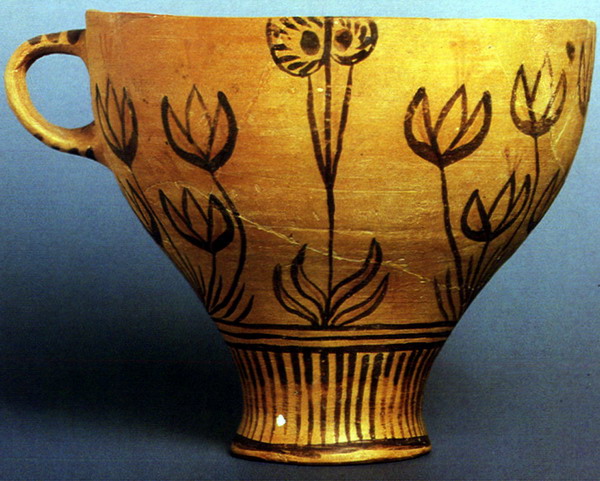 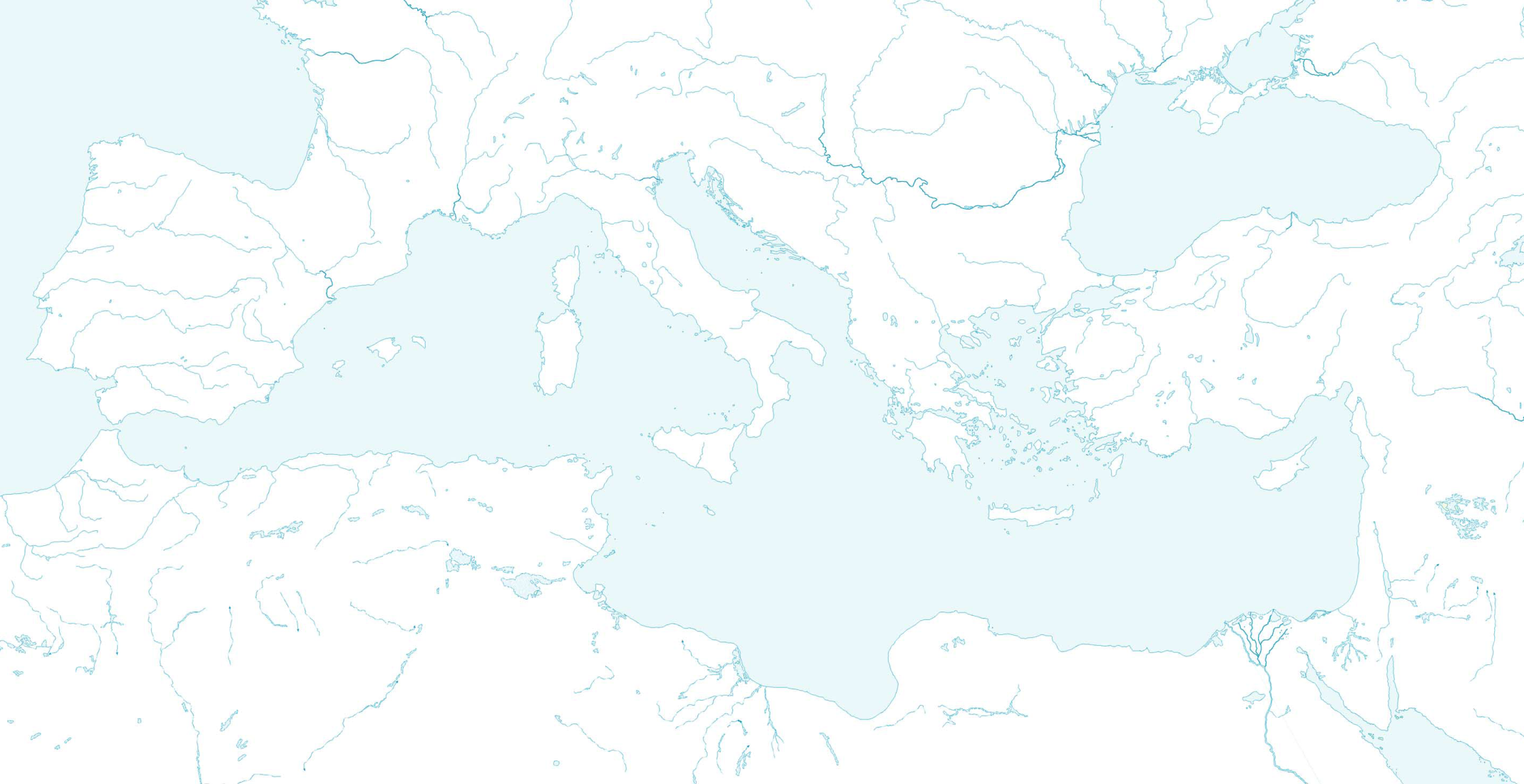 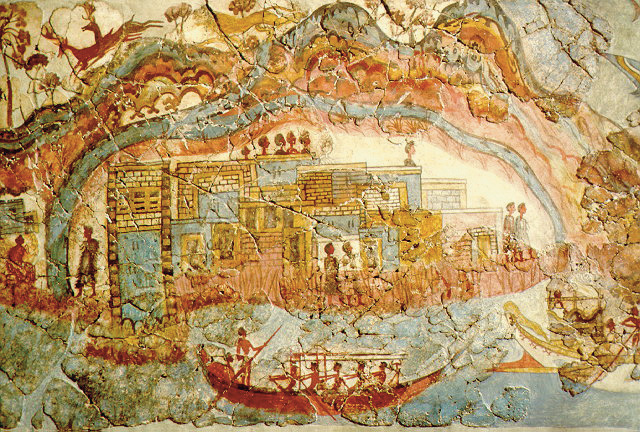 MINYAN
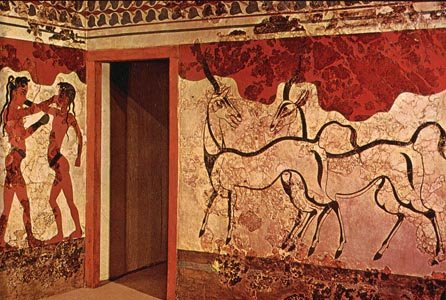 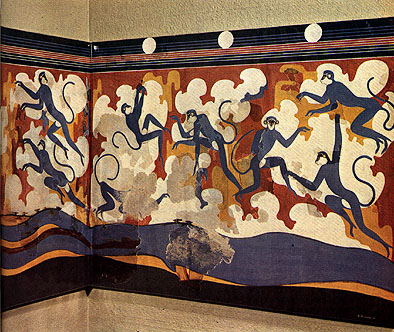 THERA
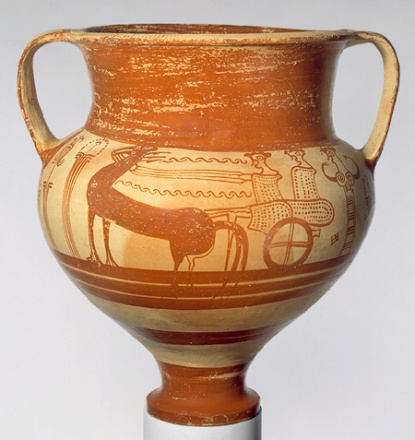 Mycenaean (1300-1100 B.C.)
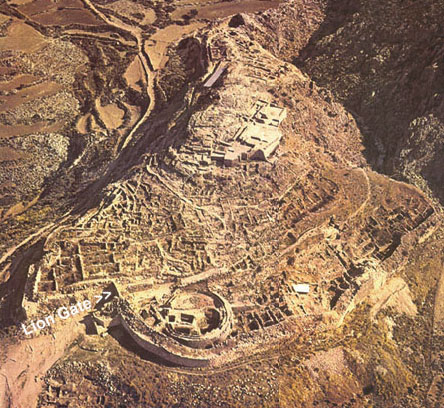 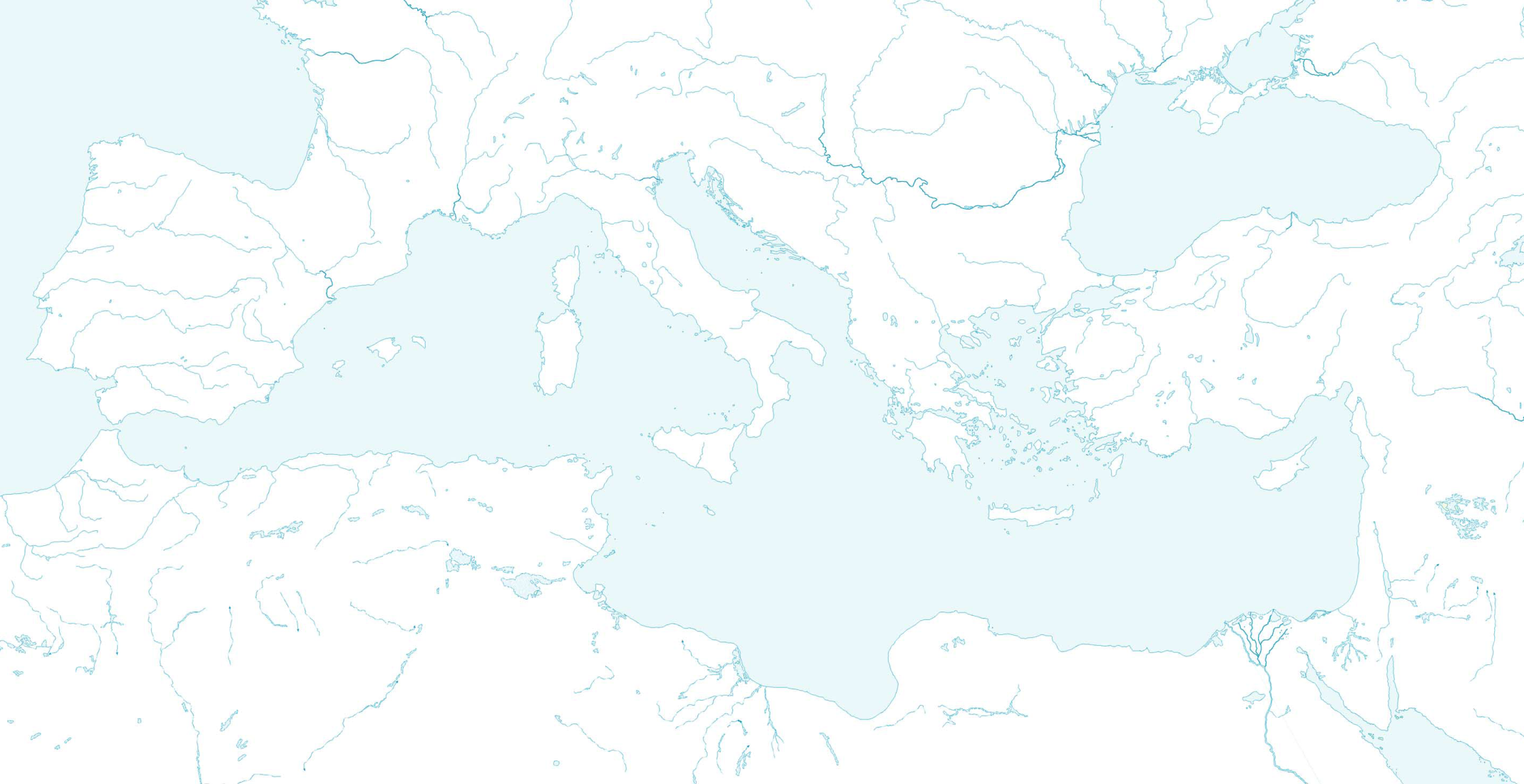 MYCENAEPYLOSTIRYNS
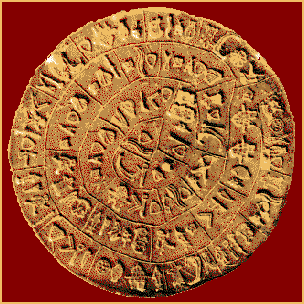 MYCENAE
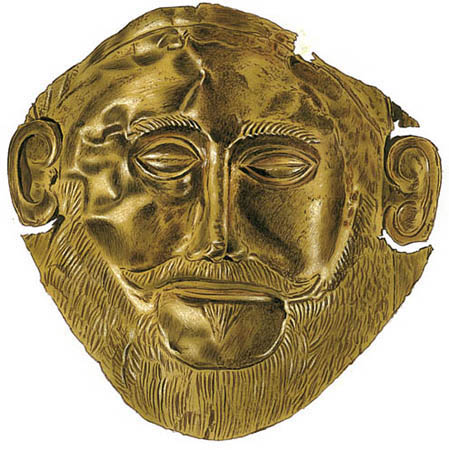 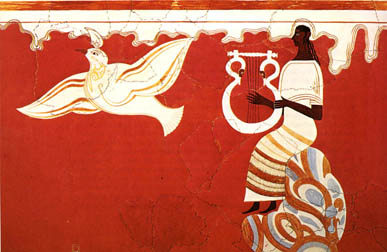 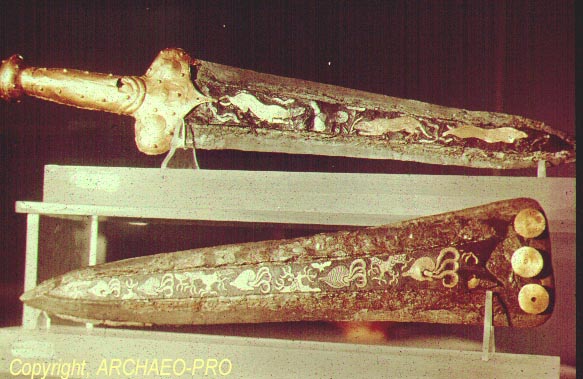 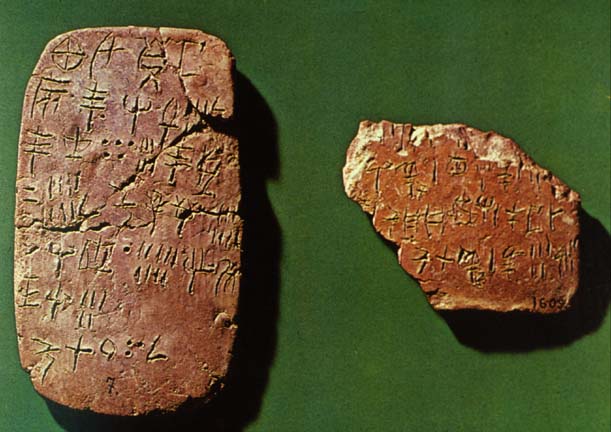 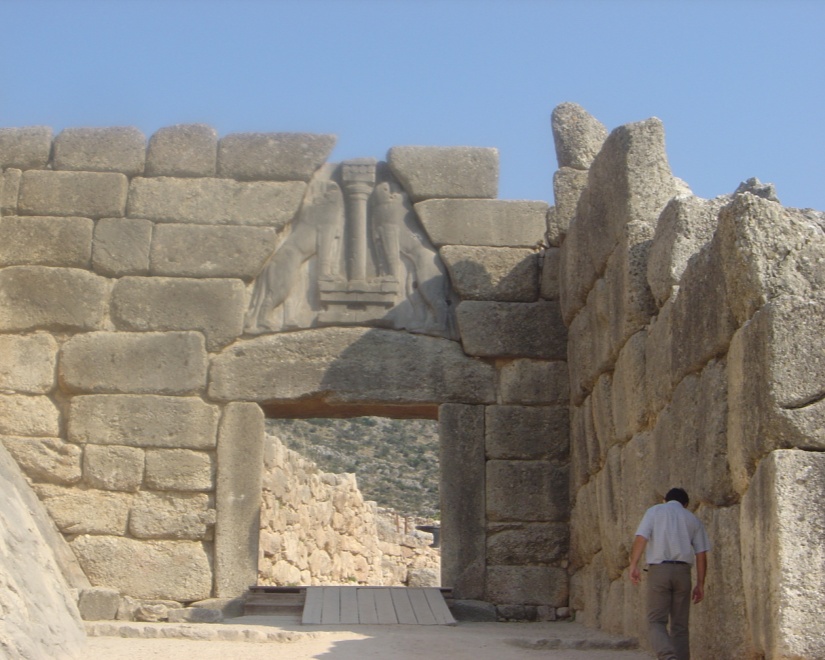 Mycenae
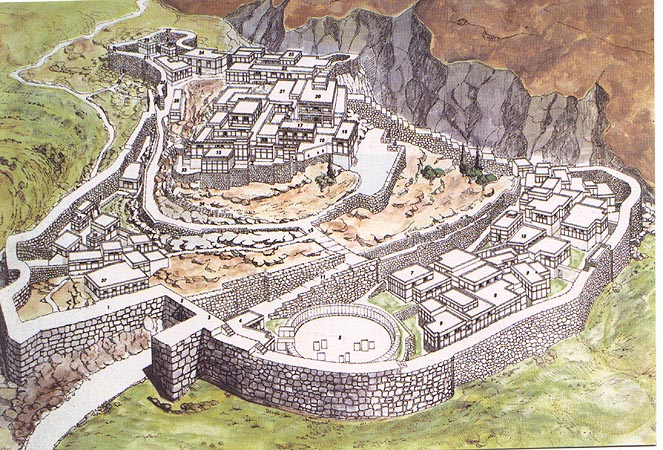 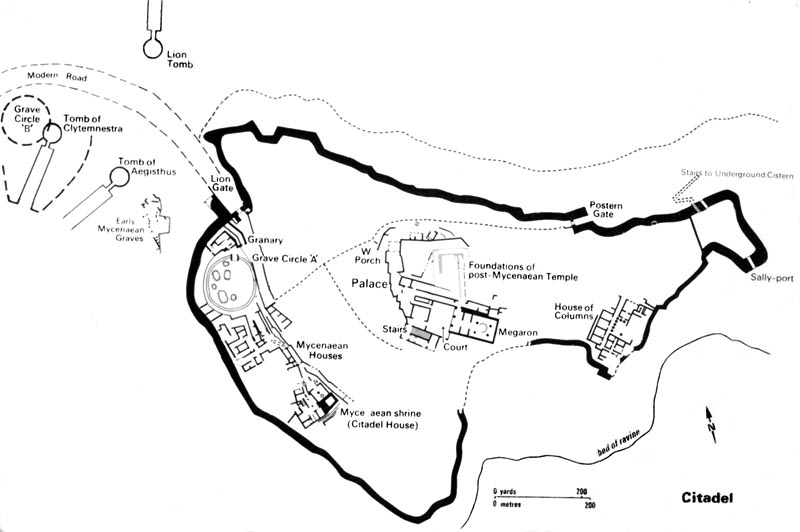 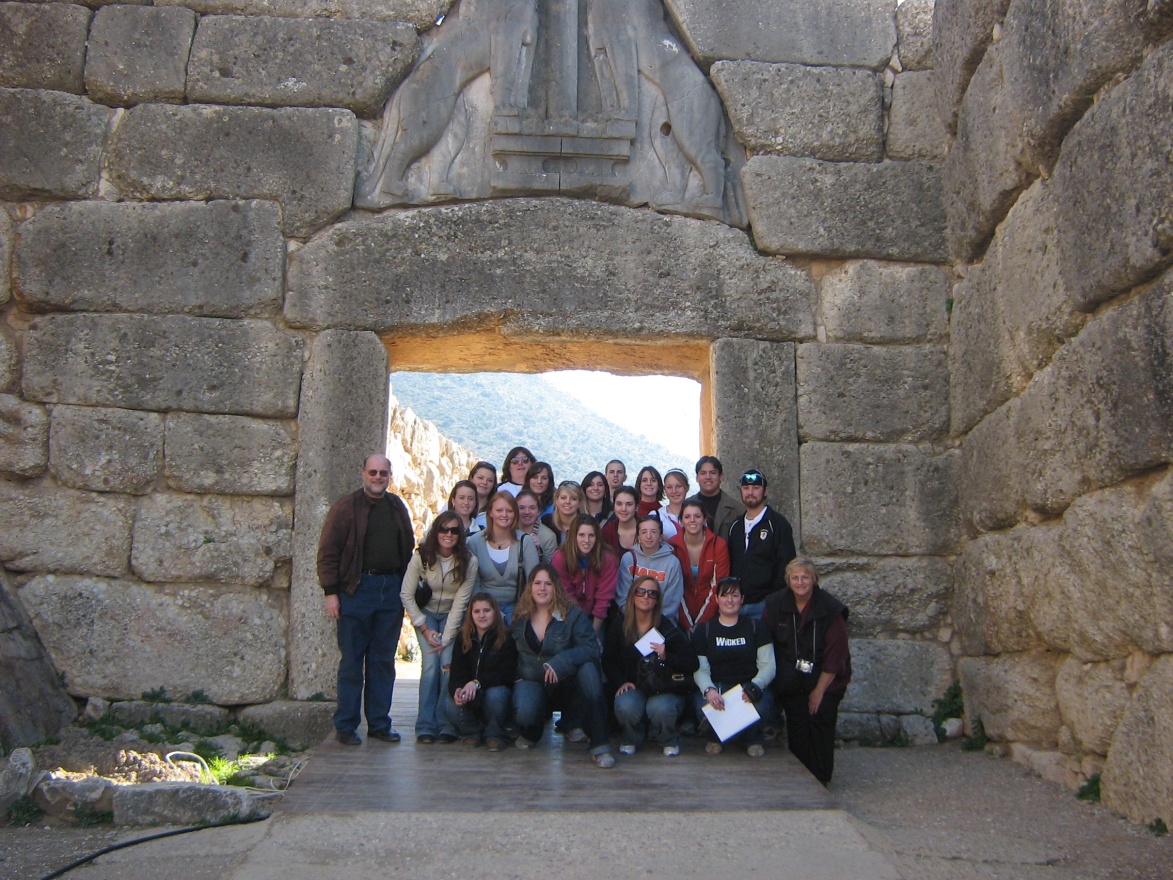 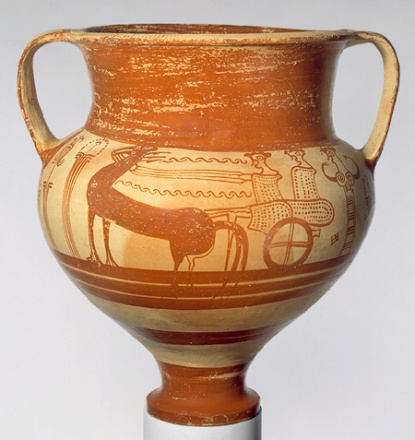 Mycenaean (1300-1100 B.C.)
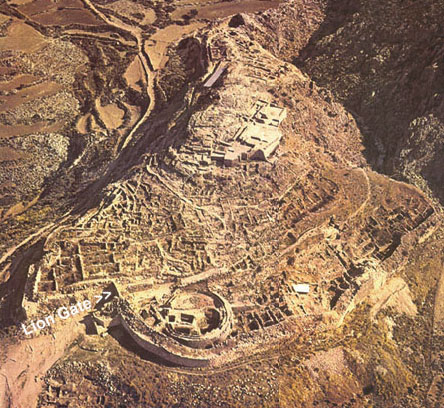 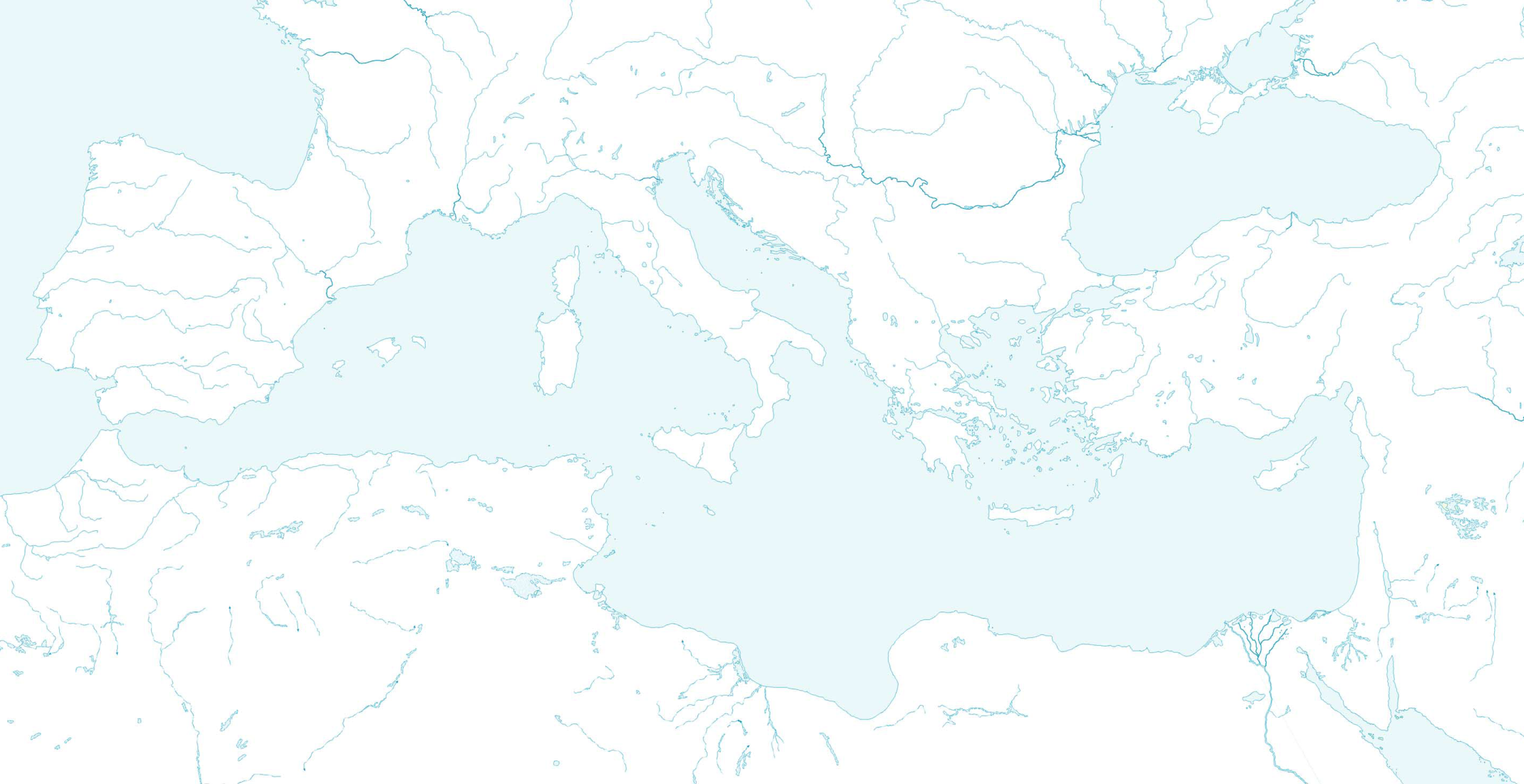 MYCENAEPYLOSTIRYNS
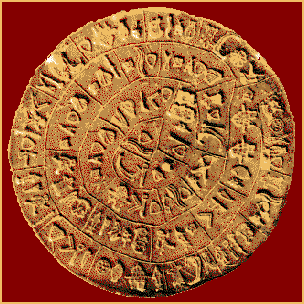 MYCENAE
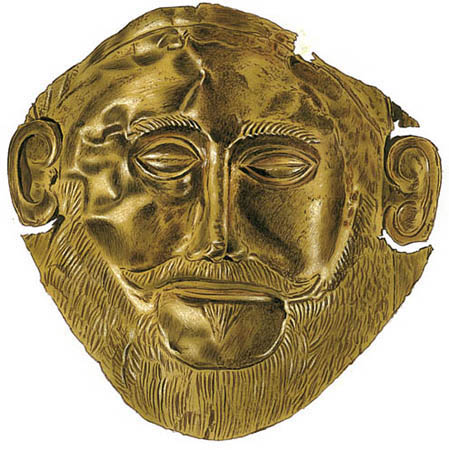 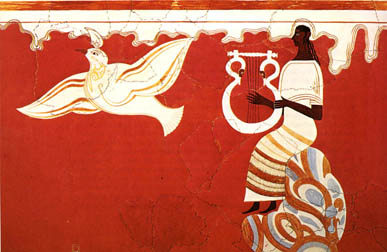 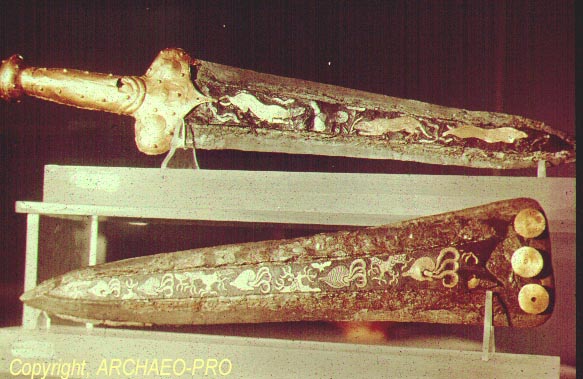 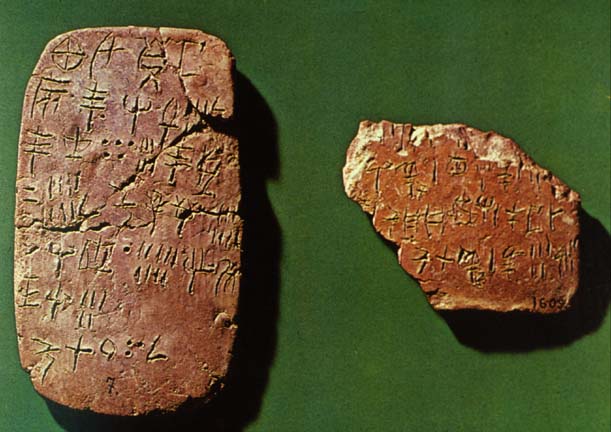 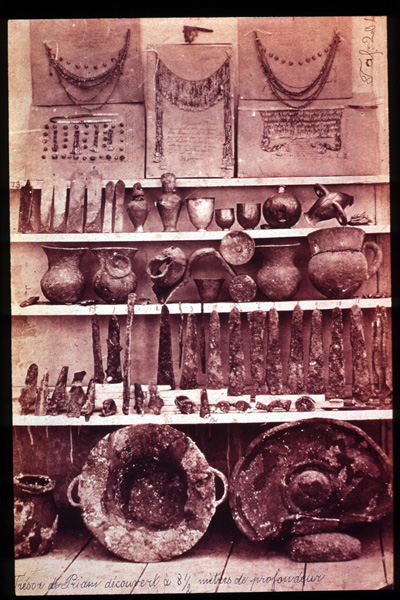 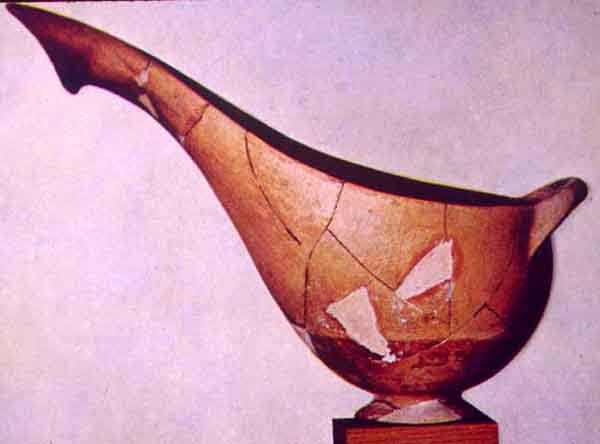 Troy (1184 B.C.)
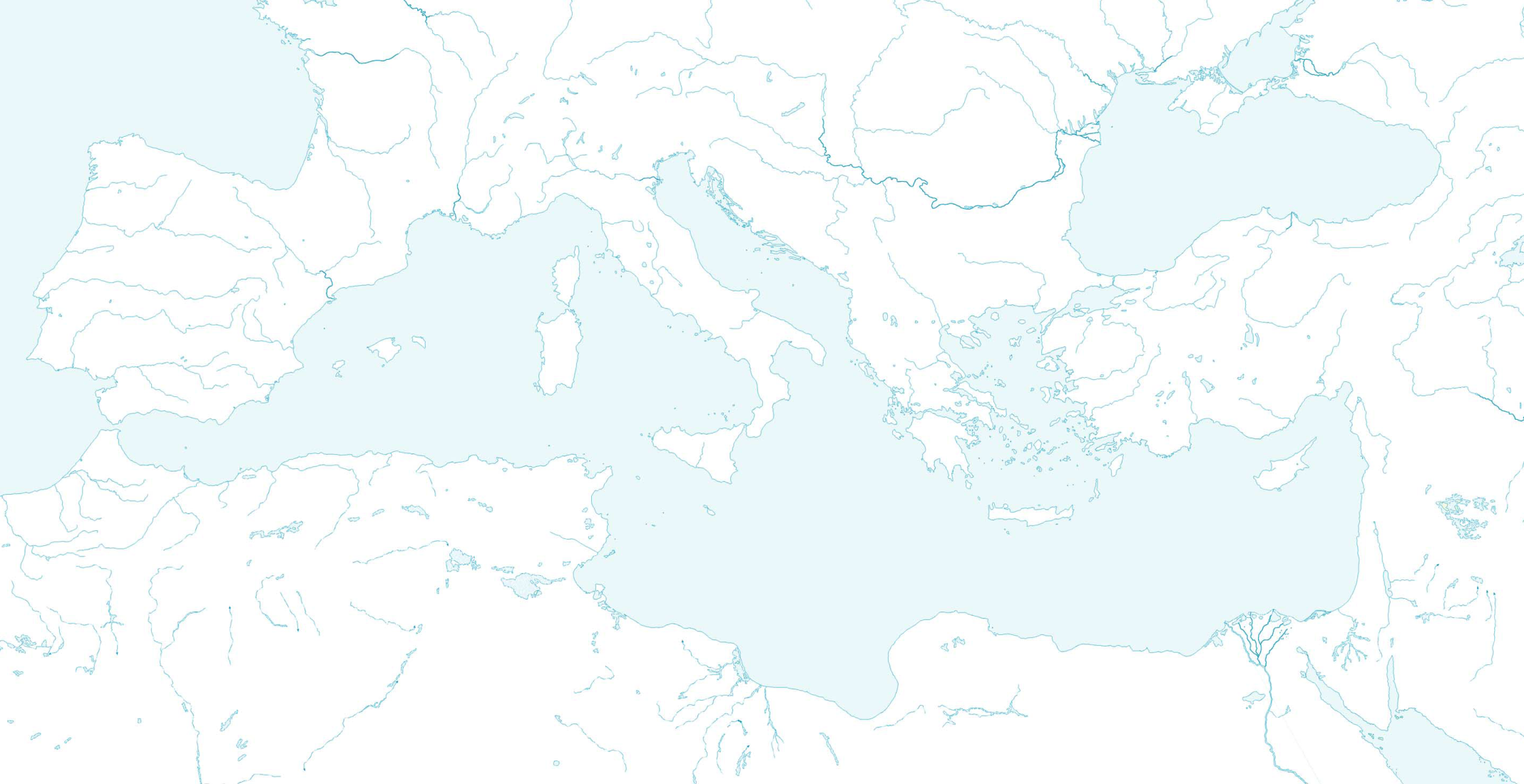 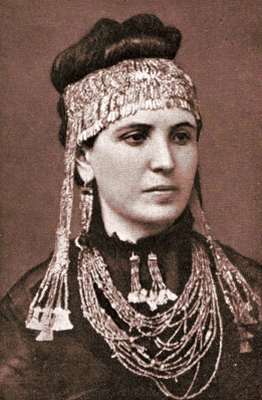 TROY
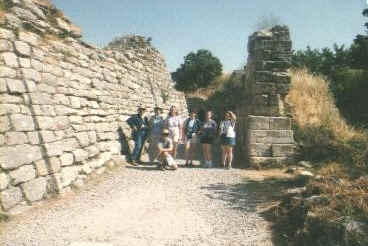 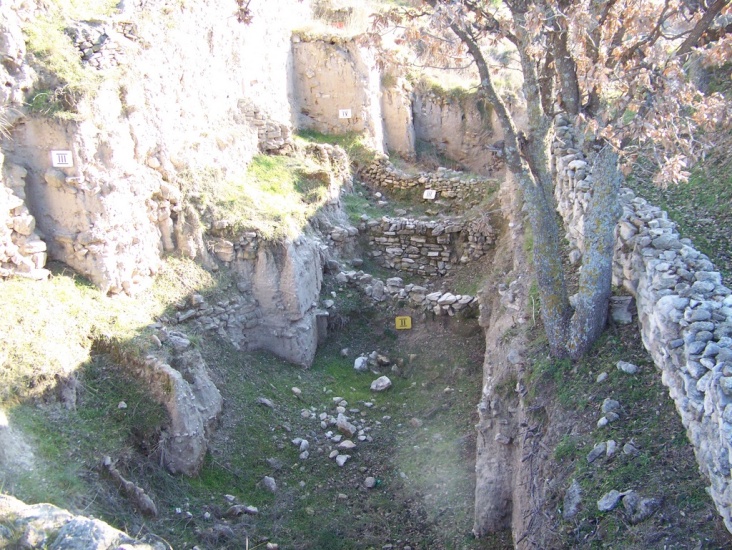 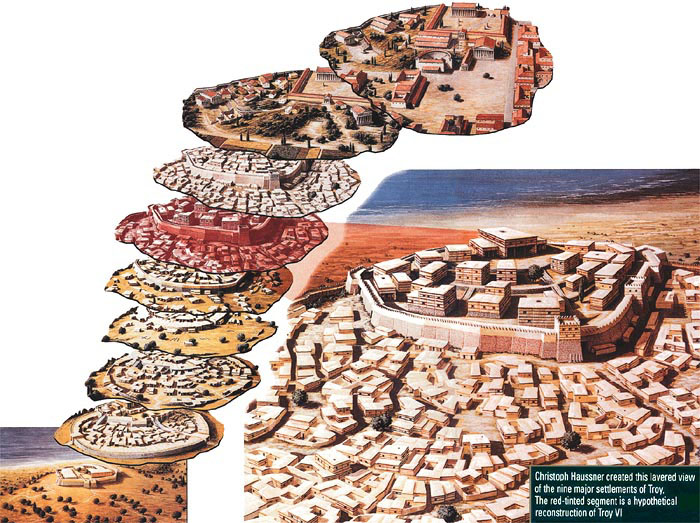 Dark Age (1100-700 B.C.)
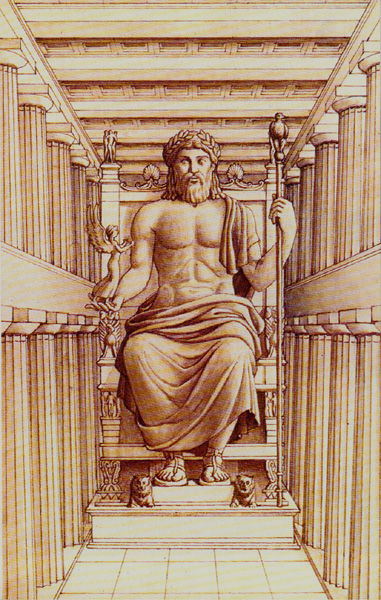 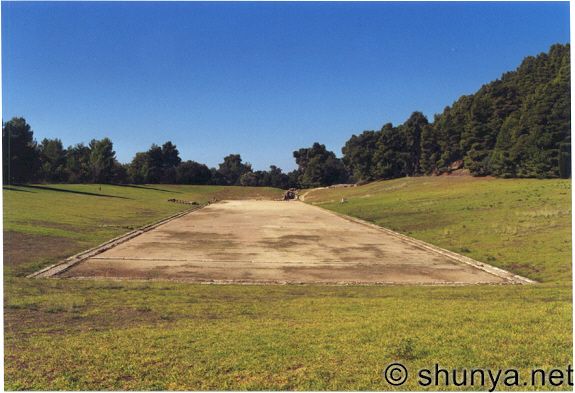 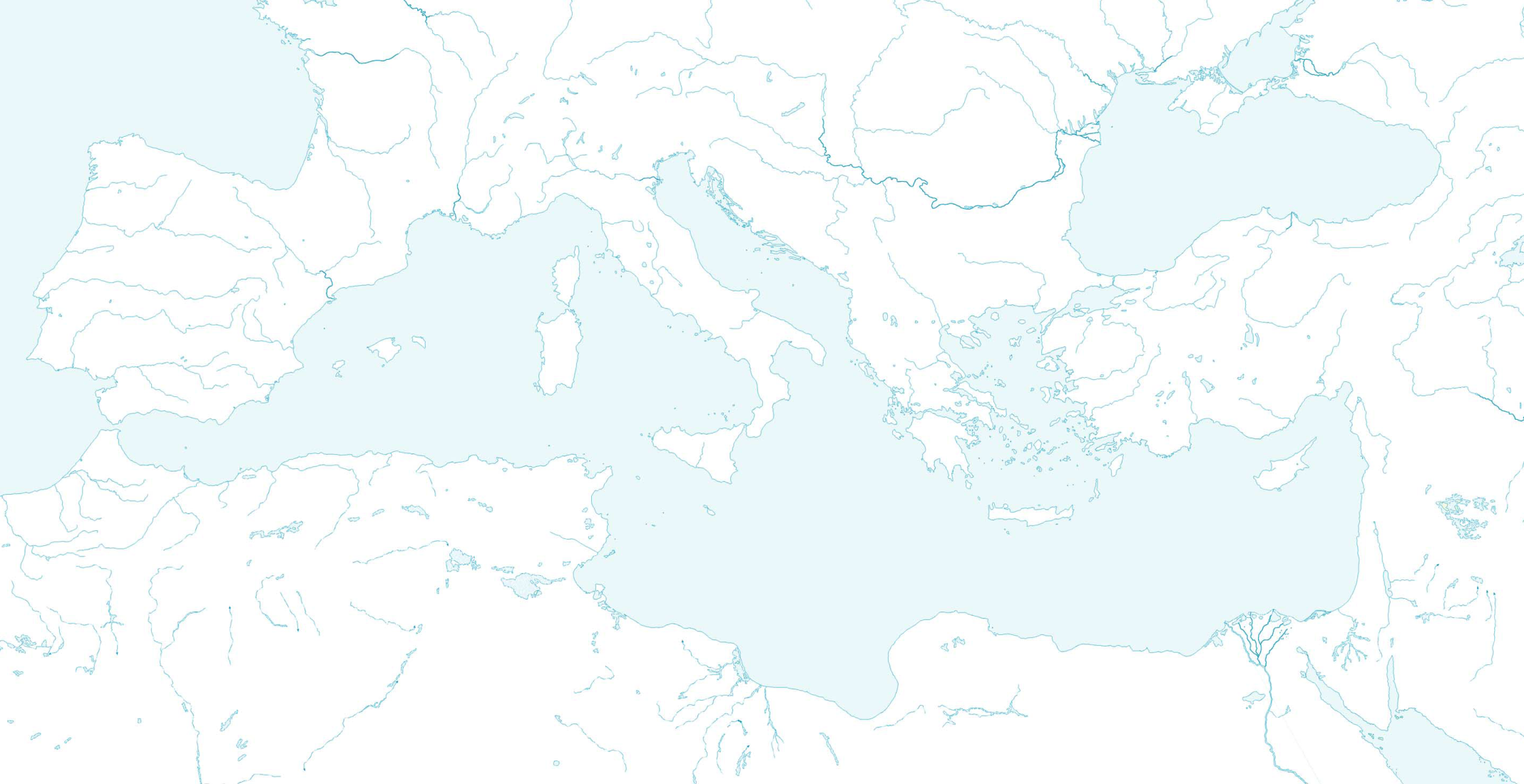 OLYMPIA
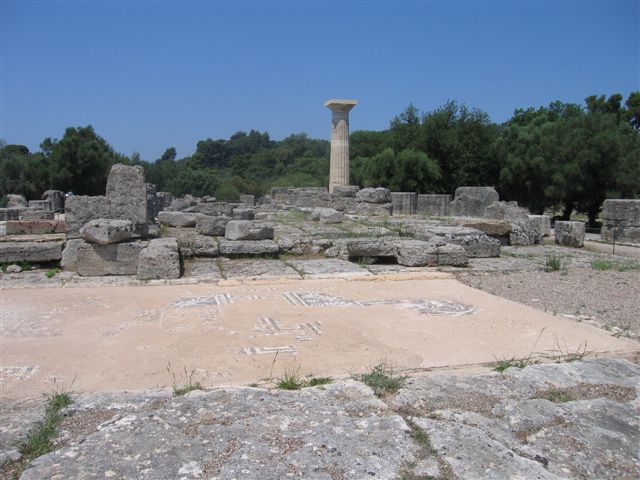 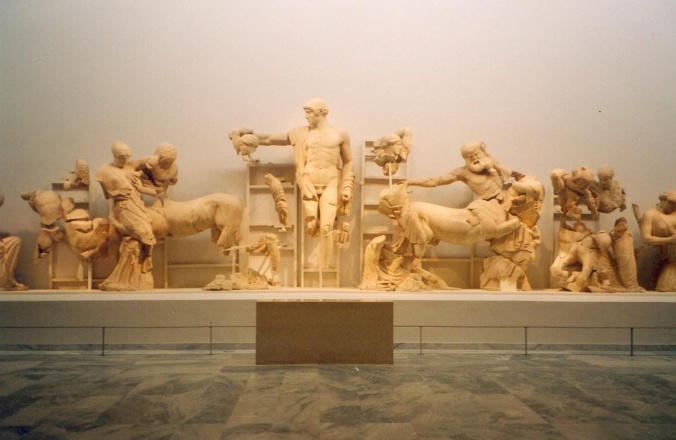 Archaic Period (700-500 B.C.)Age of Colonization
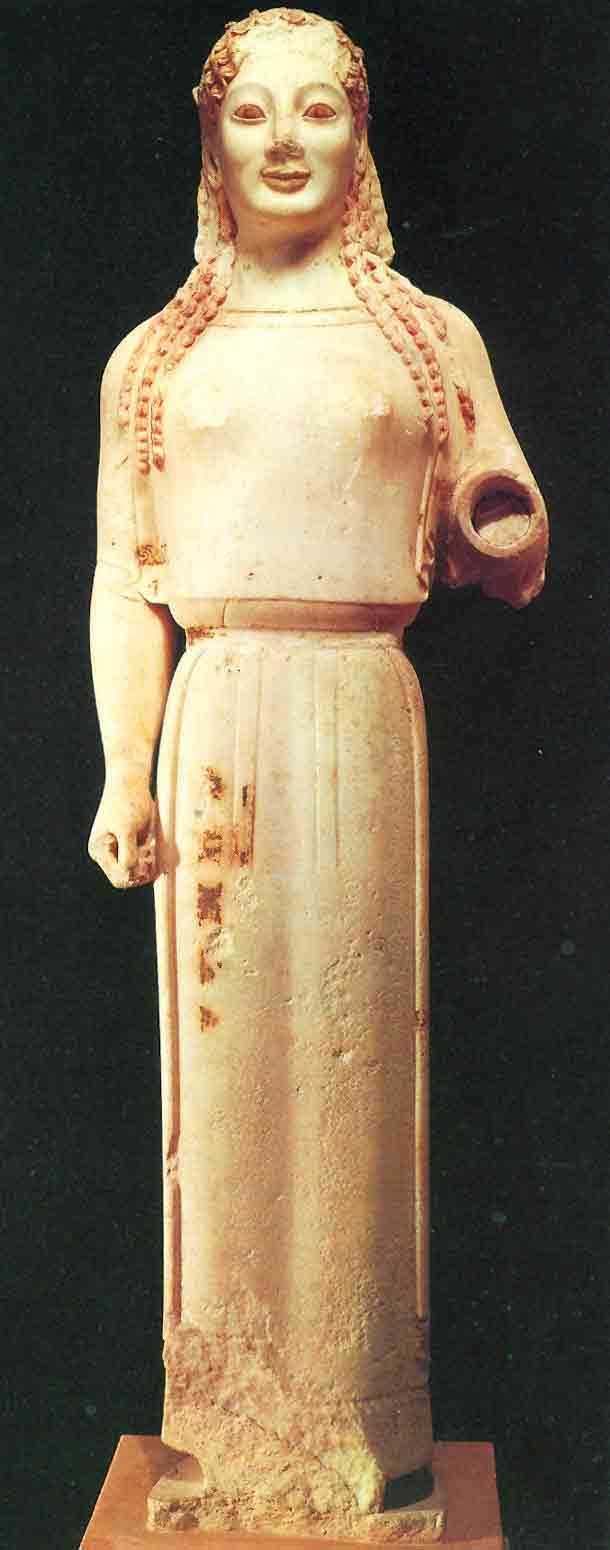 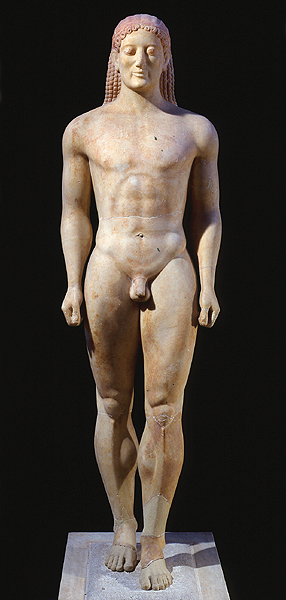 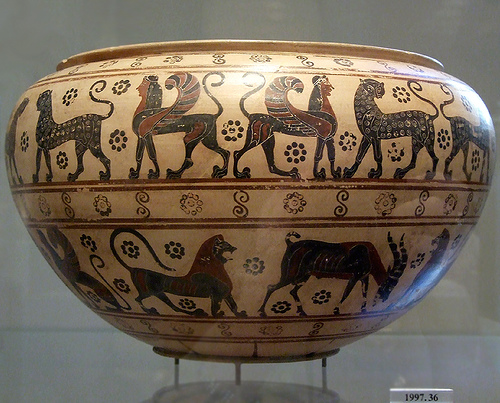 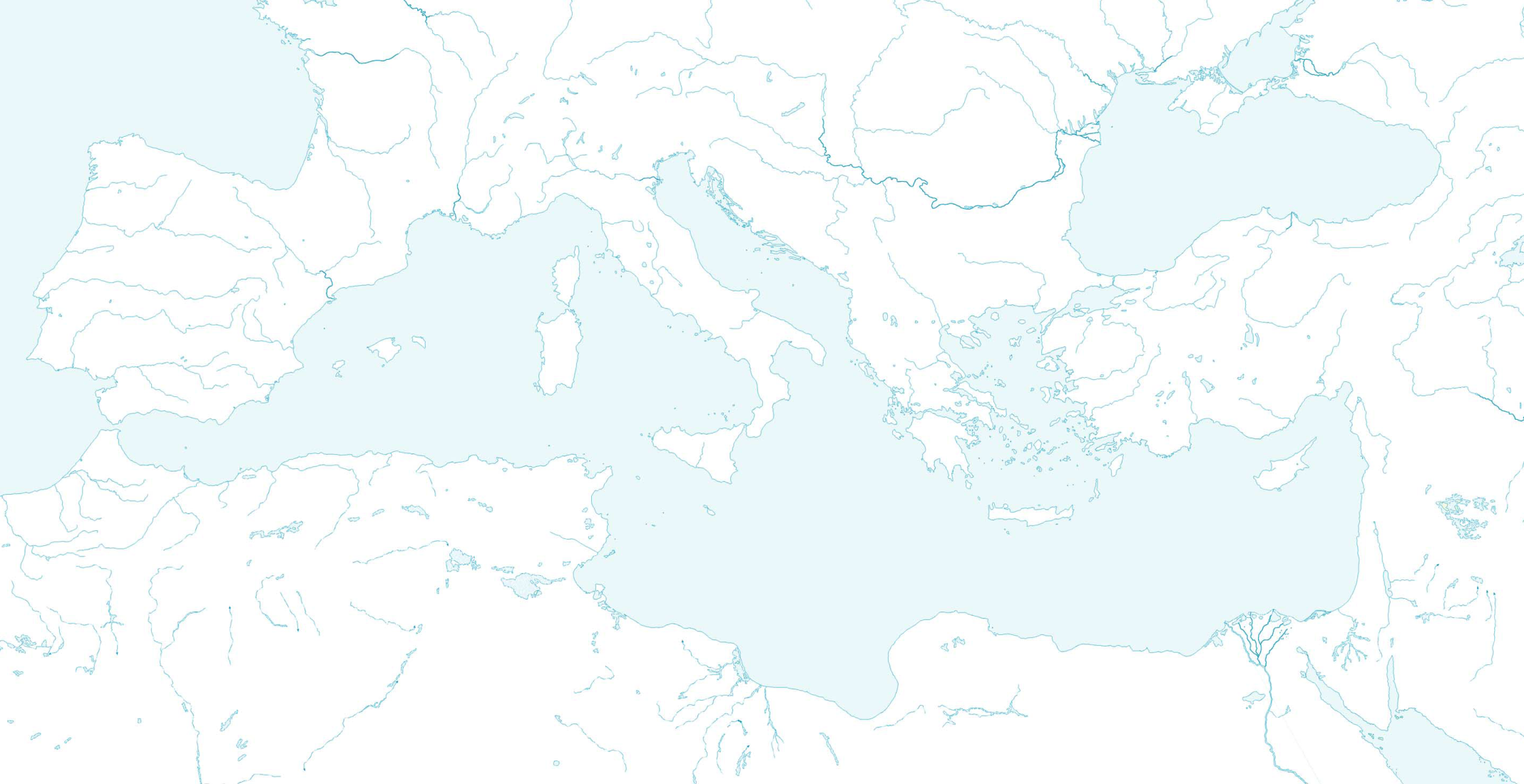 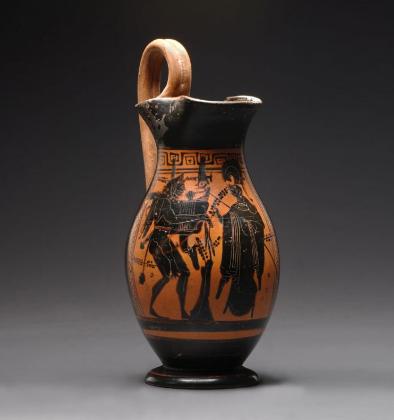 CORINTH
LESBOS
ATHENS
SPARTA
PELOPONESSUS
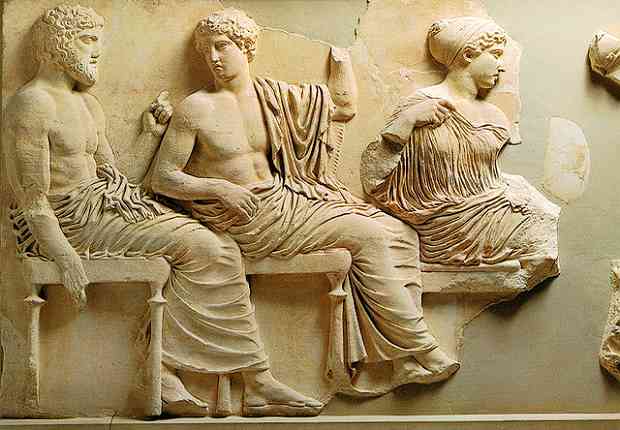 Classical Age (500-300 B.C.)
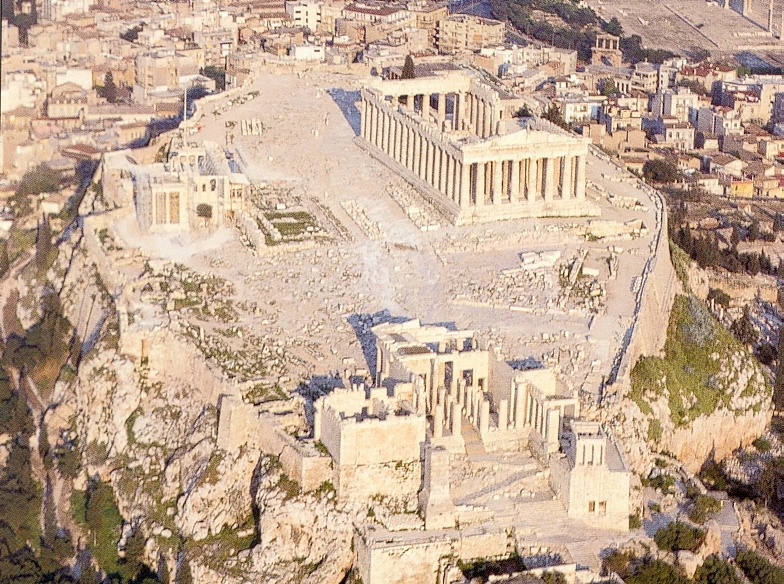 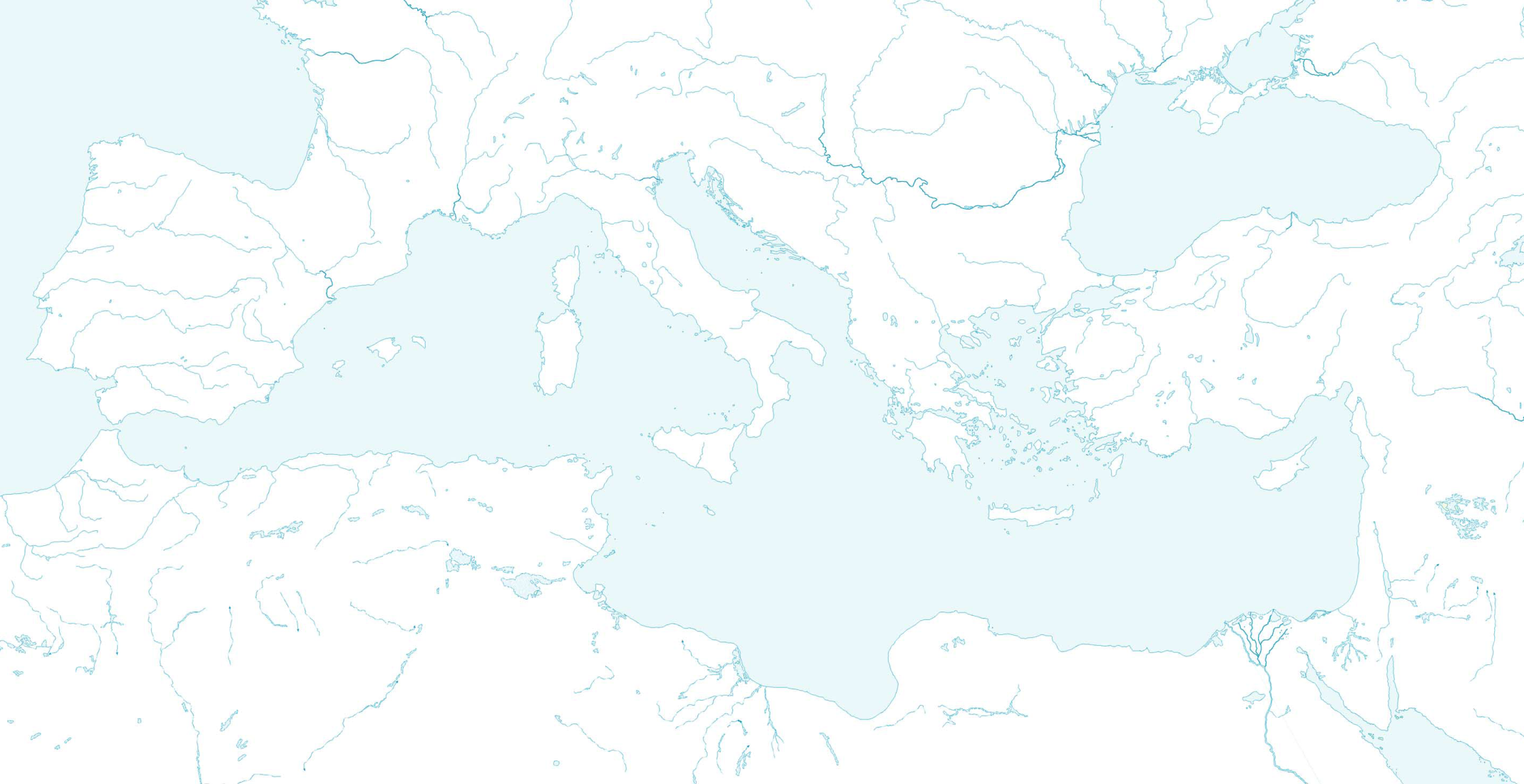 PERSIA
ATHENS
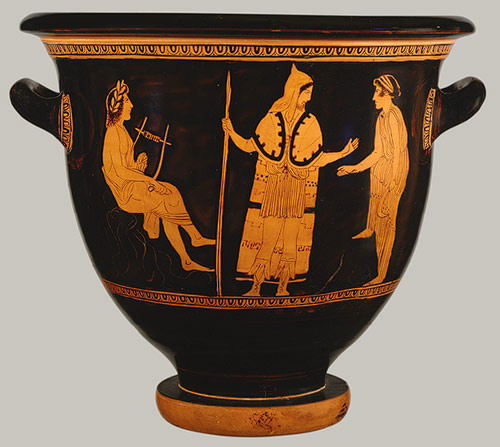 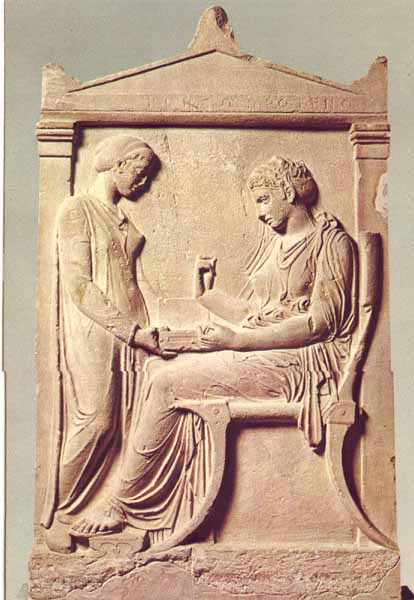 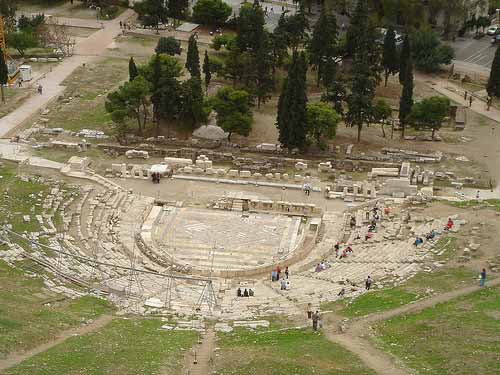 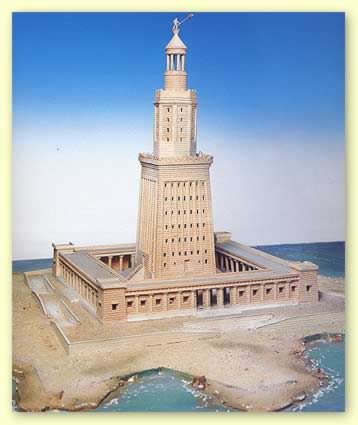 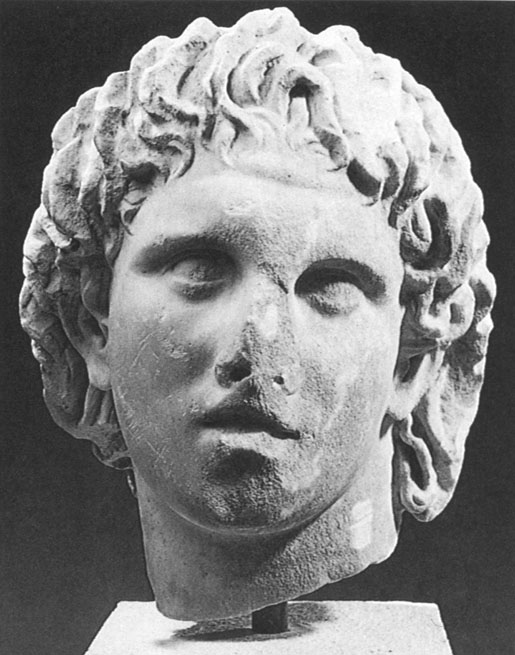 Hellenistic Age (300-31 B.C.)
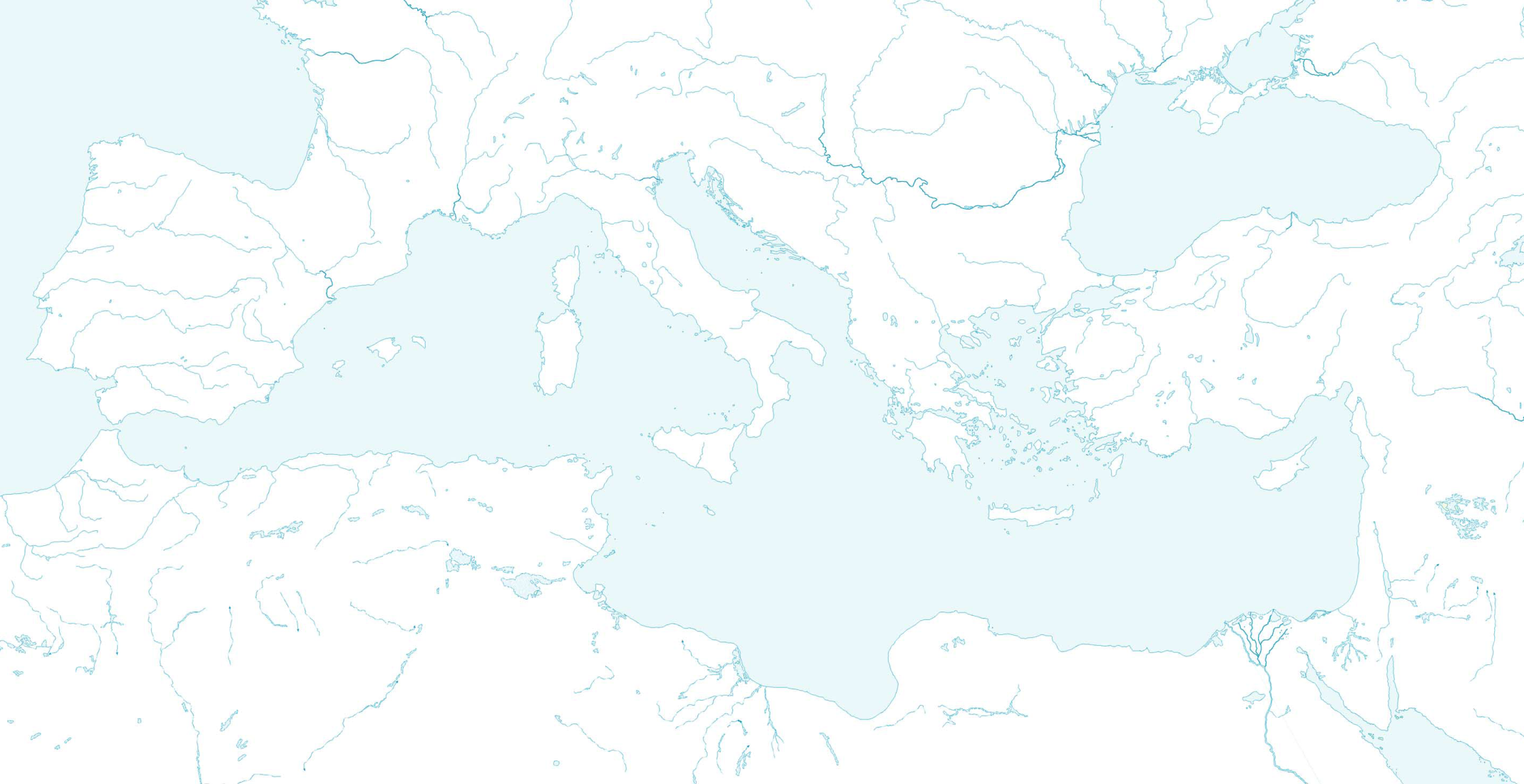 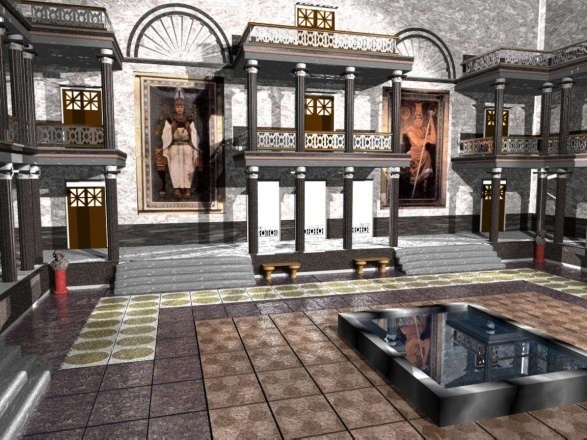 PERGAMON
MACEDONIA
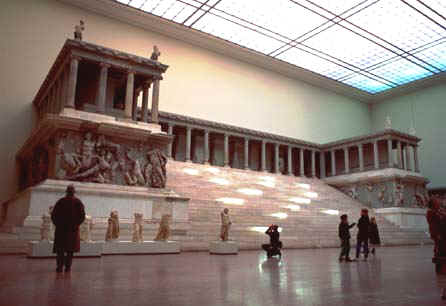 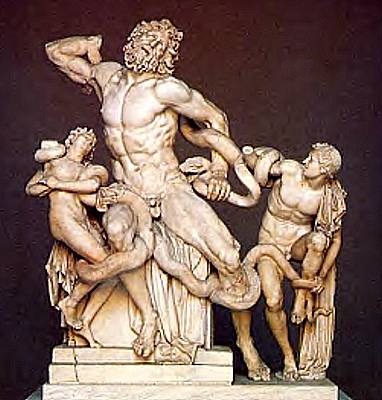 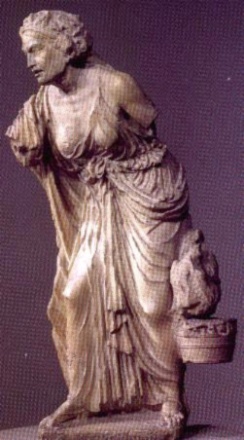 CYRENE
ANTIOCH
ALEXANDRIA
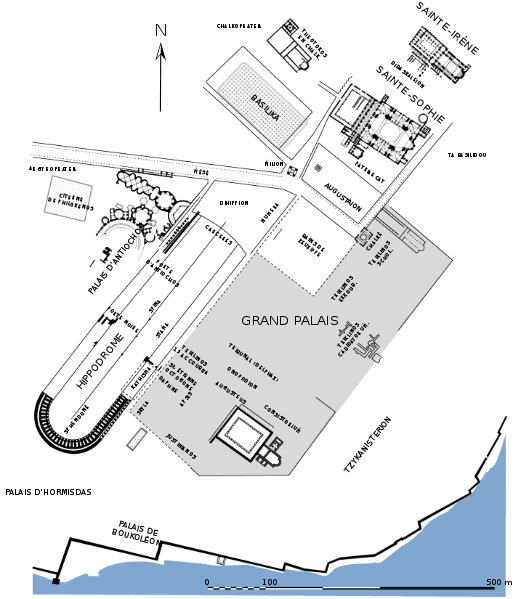 Roman Period(31 B.C.- A.D. 565)
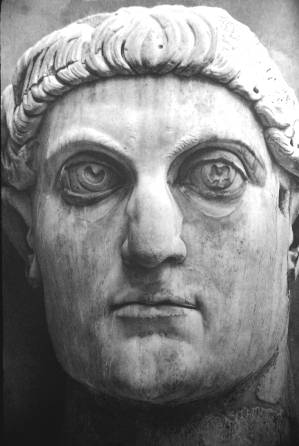 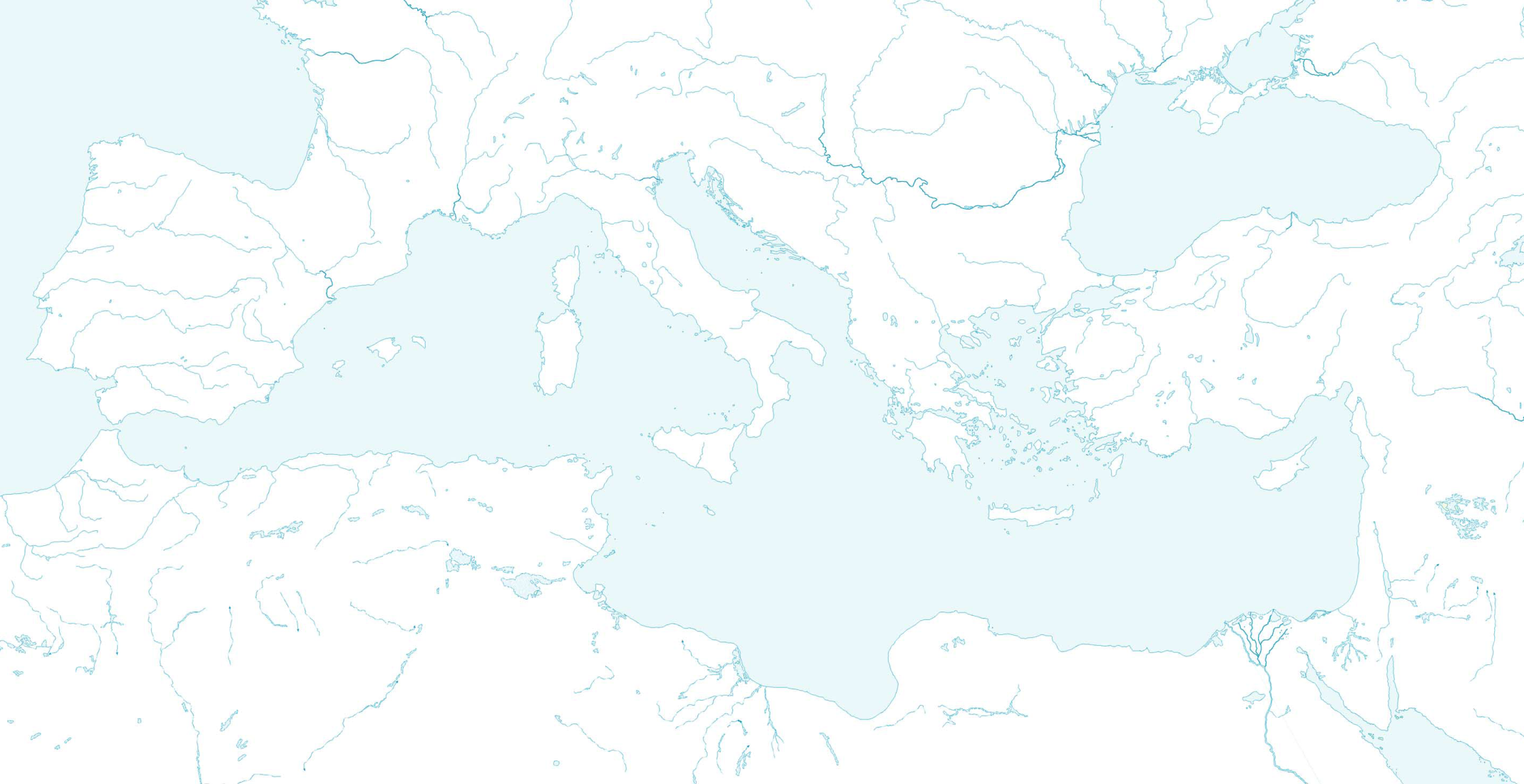 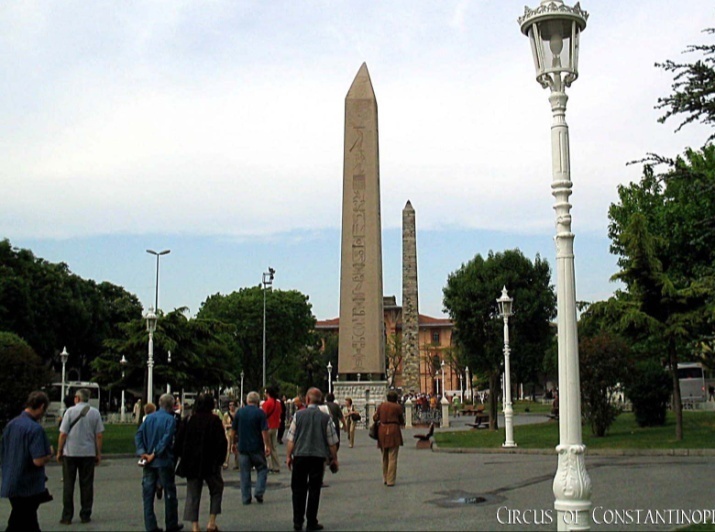 BYZANTIUM = CONSTANTINOPLE
EPHESUS
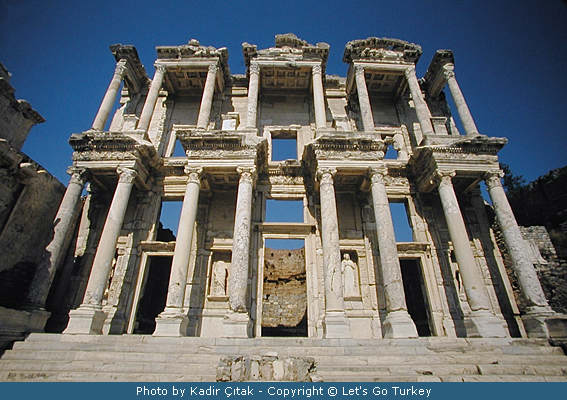